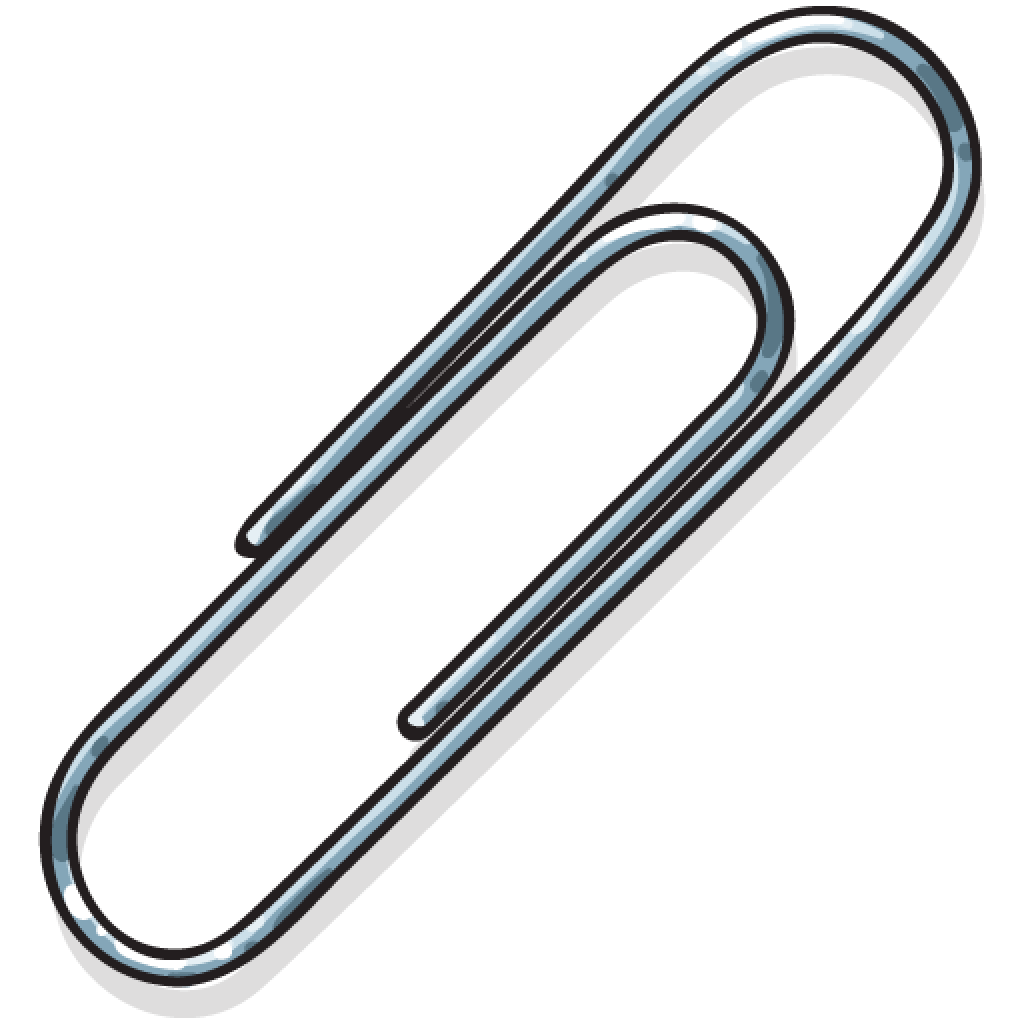 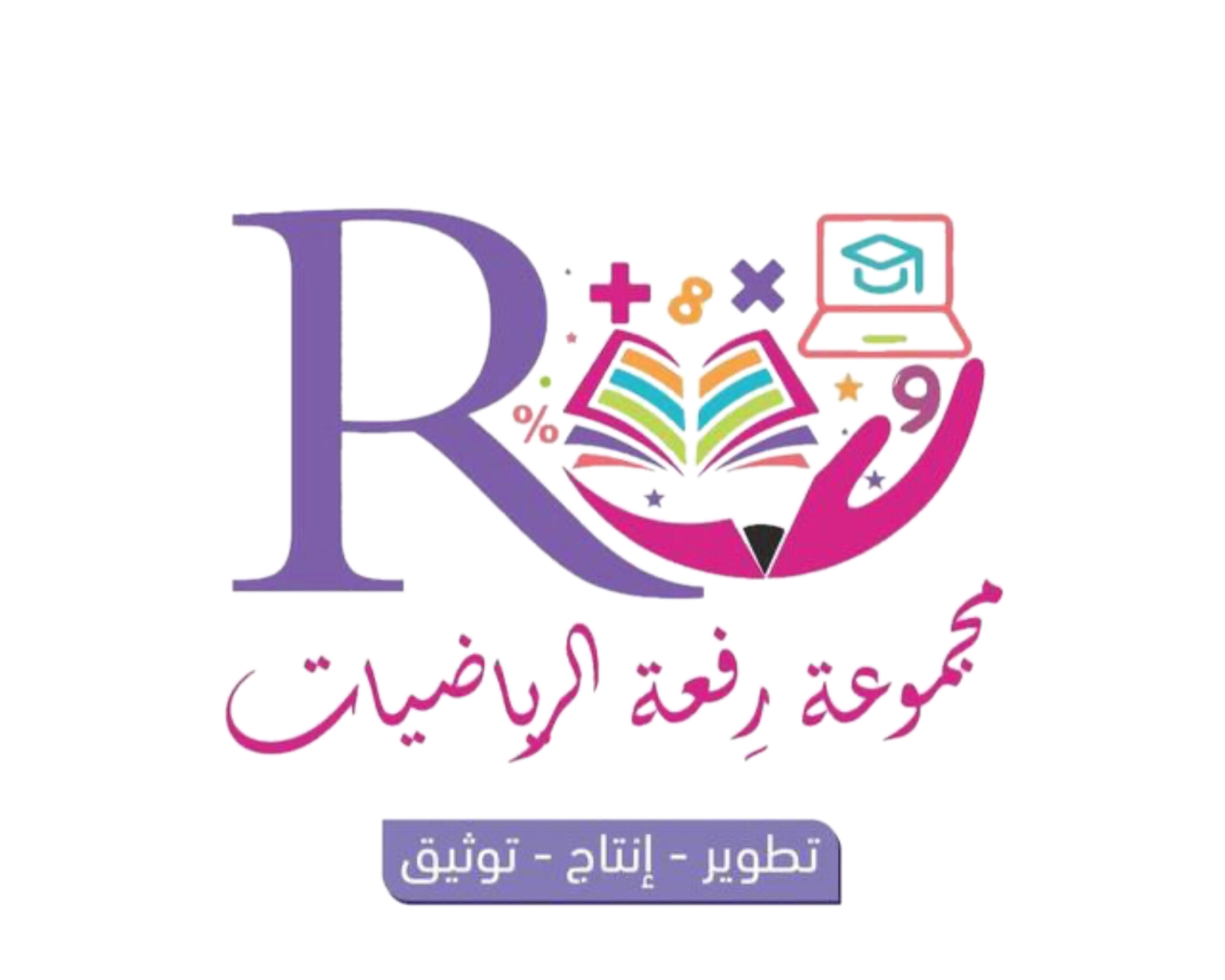 المادة / الرياضيات
الصف / الرابع
اليوم/
التاريخ/
معلمة المادة / مباركة الزبيدي
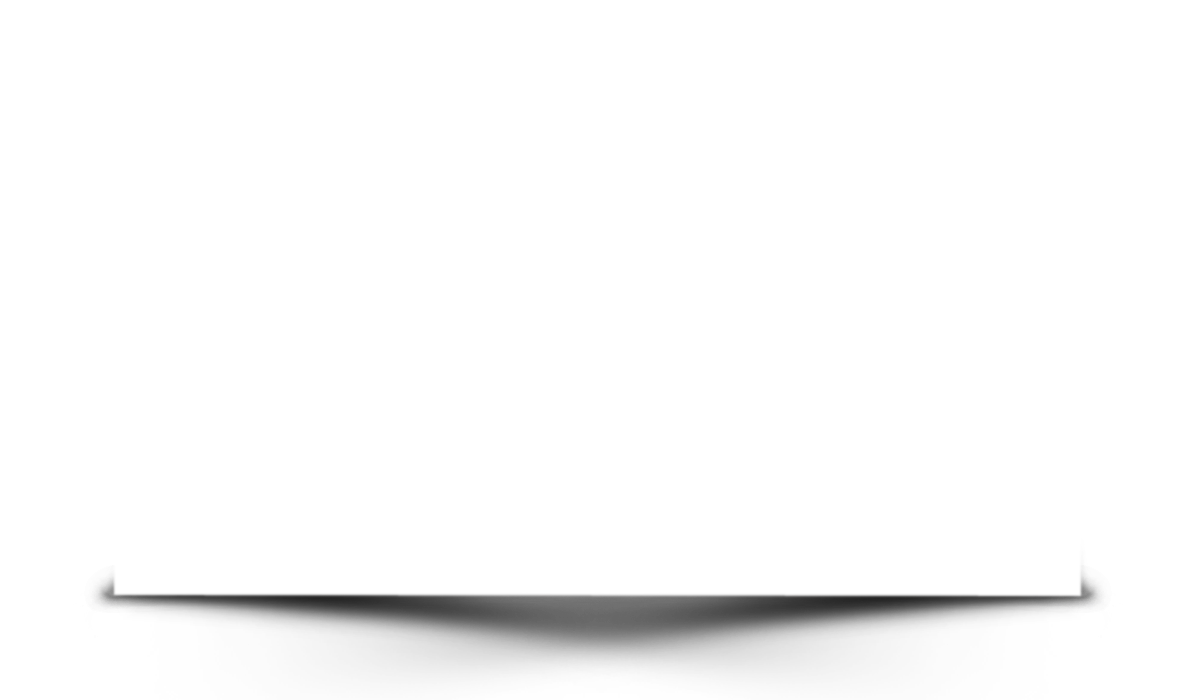 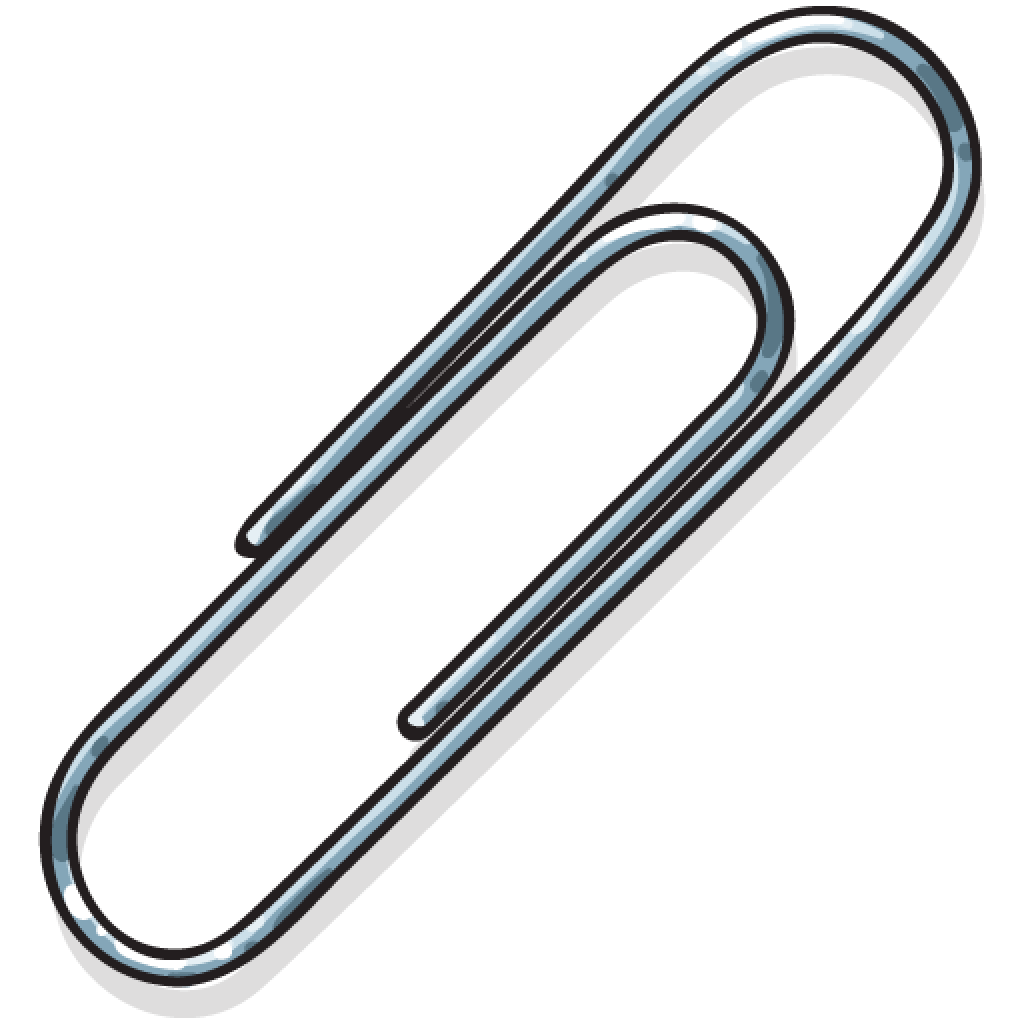 مراجعة ما سبق
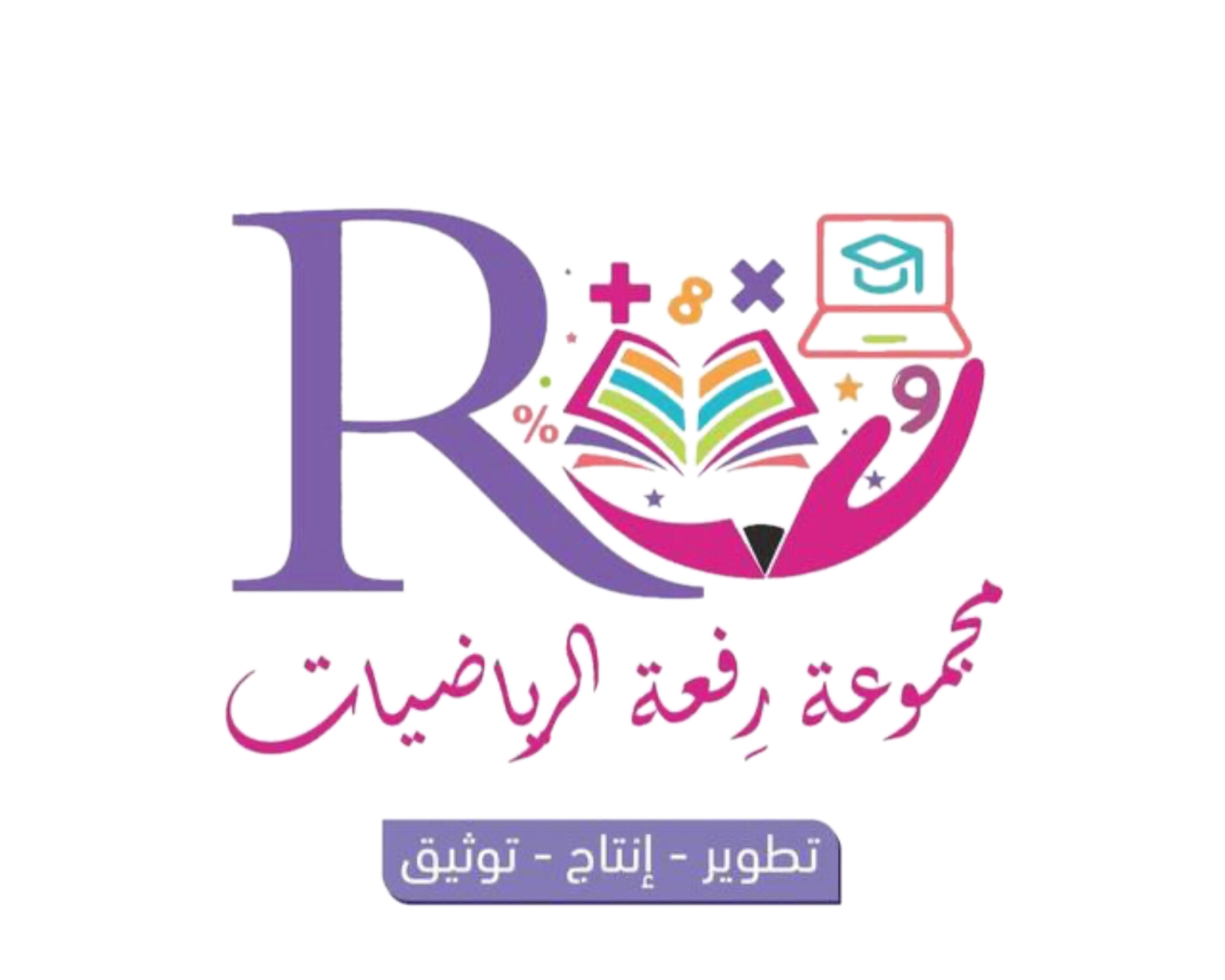 لدى منى 3 ملفات : أحمر ، وأخضر ، و أزرق . بكم طريقة يمكنها ترتيب هذه الملفات .
معطى /
لدى منى 3 ملفات أحمر و أخضر و أزرق 
المطلوب/
بكم طريقة يمكن ترتيبها ..
أفهم
أخطط
نستخدم خطة تمثيل المسألة للحل ..
1
3
5
أحل
2
6
4
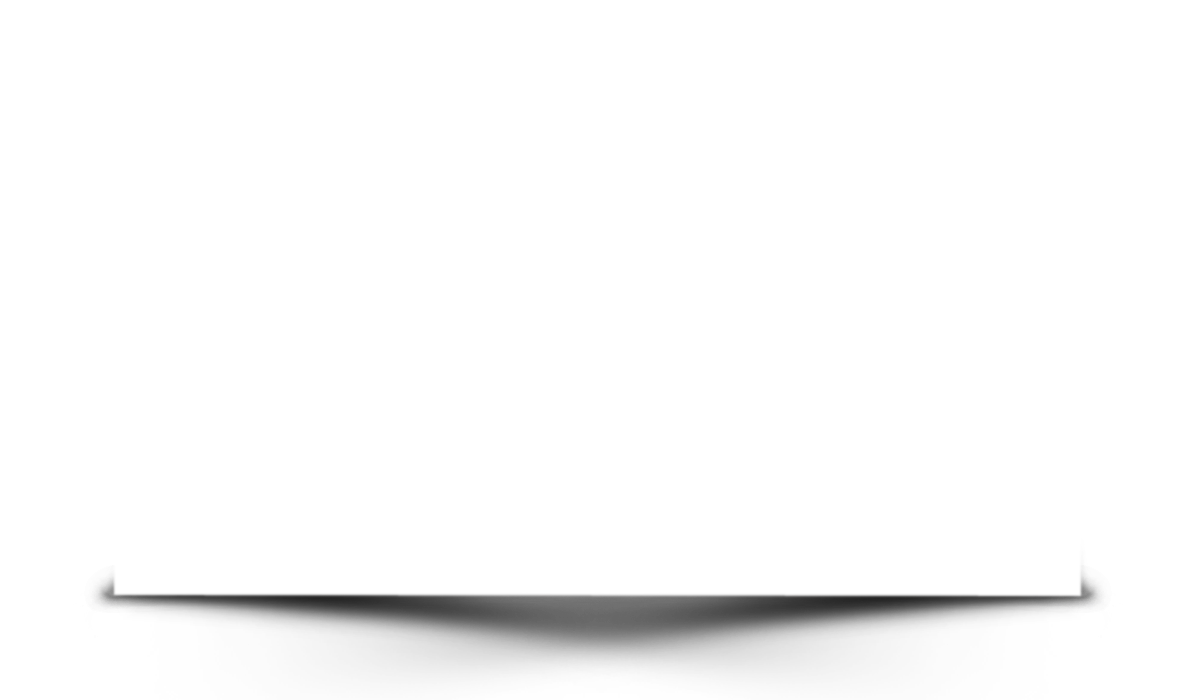 لدى منى 6 طرق مختلفة للترتيب .
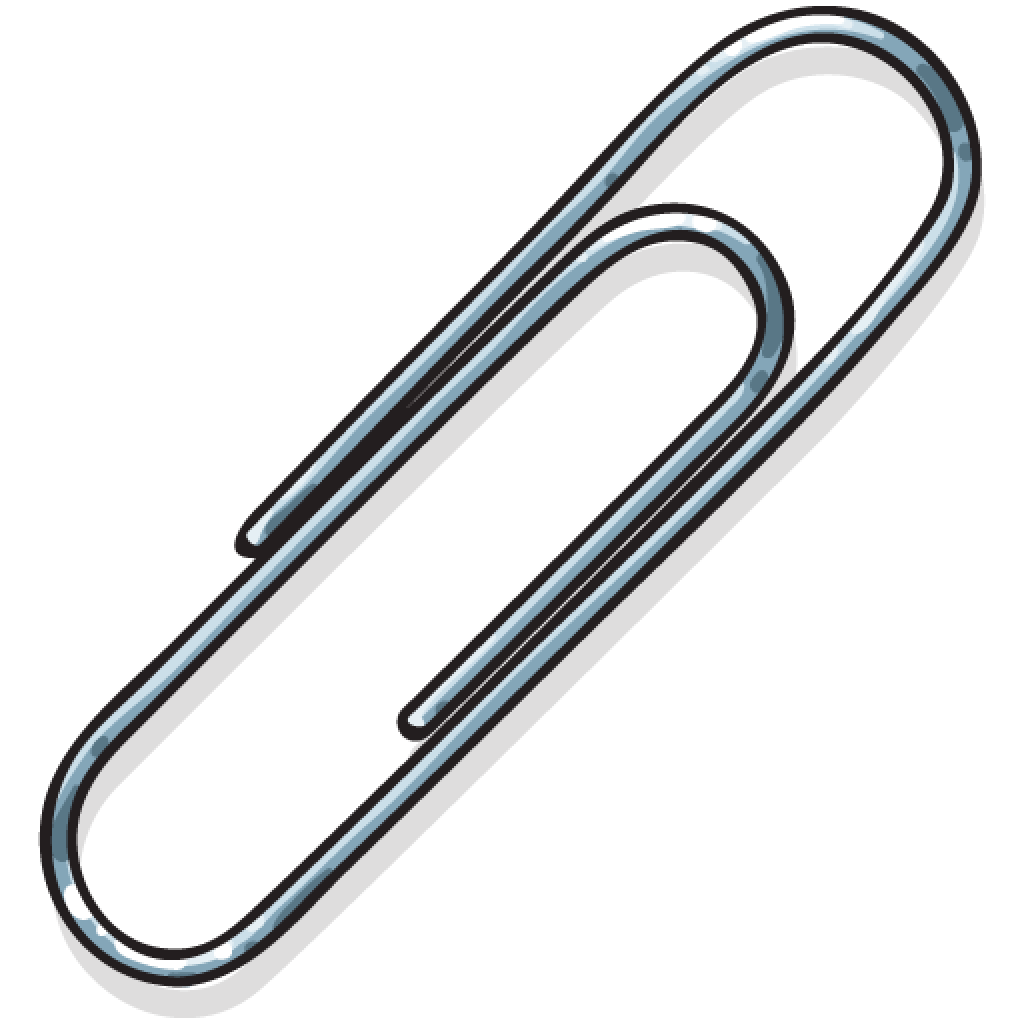 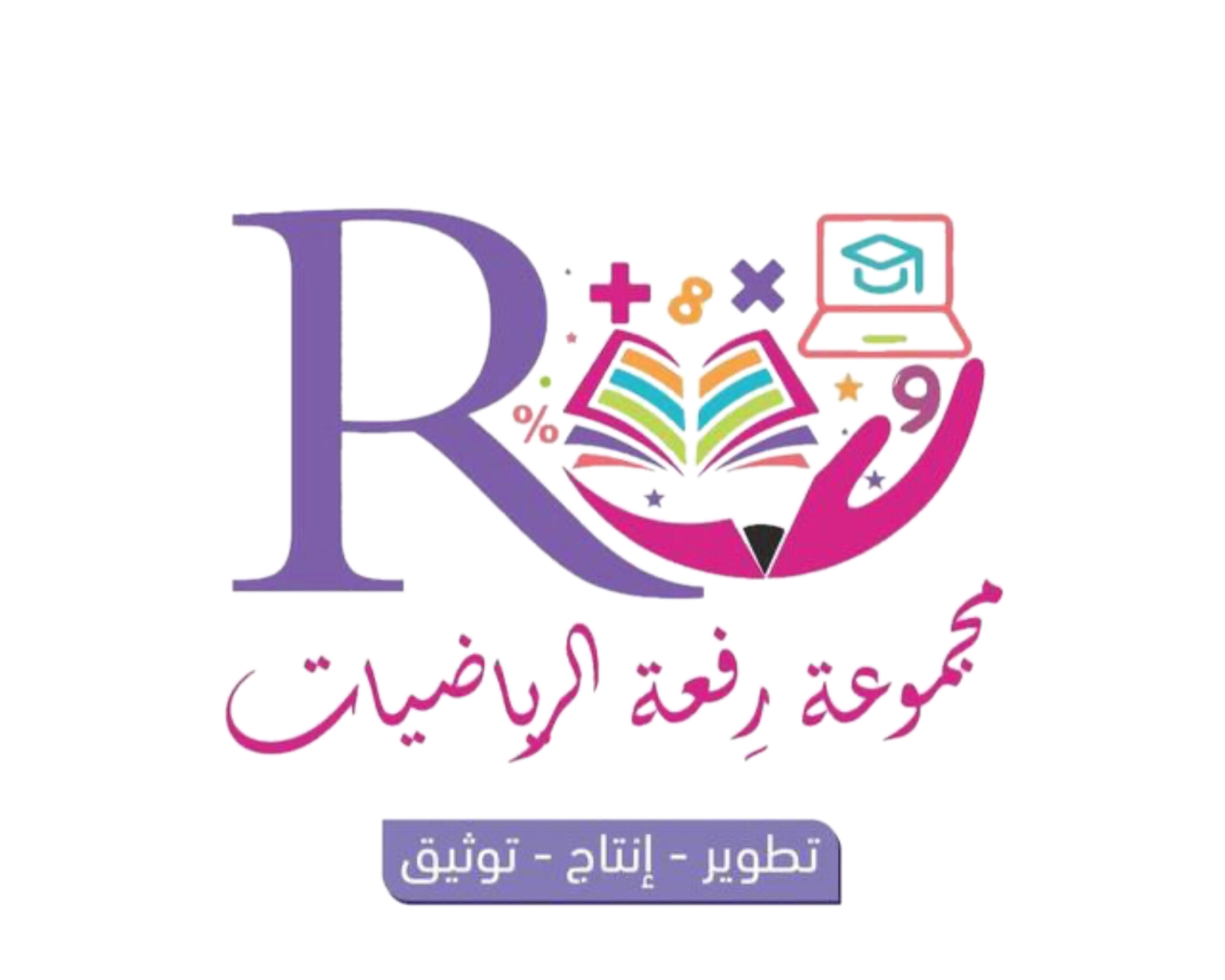 جداول الدوال : جداول الضرب والقسمة
فكرة الدرس /
أستعمل عمليتي الضرب والقسمة لأنشئ جدولاً أو أكمله .
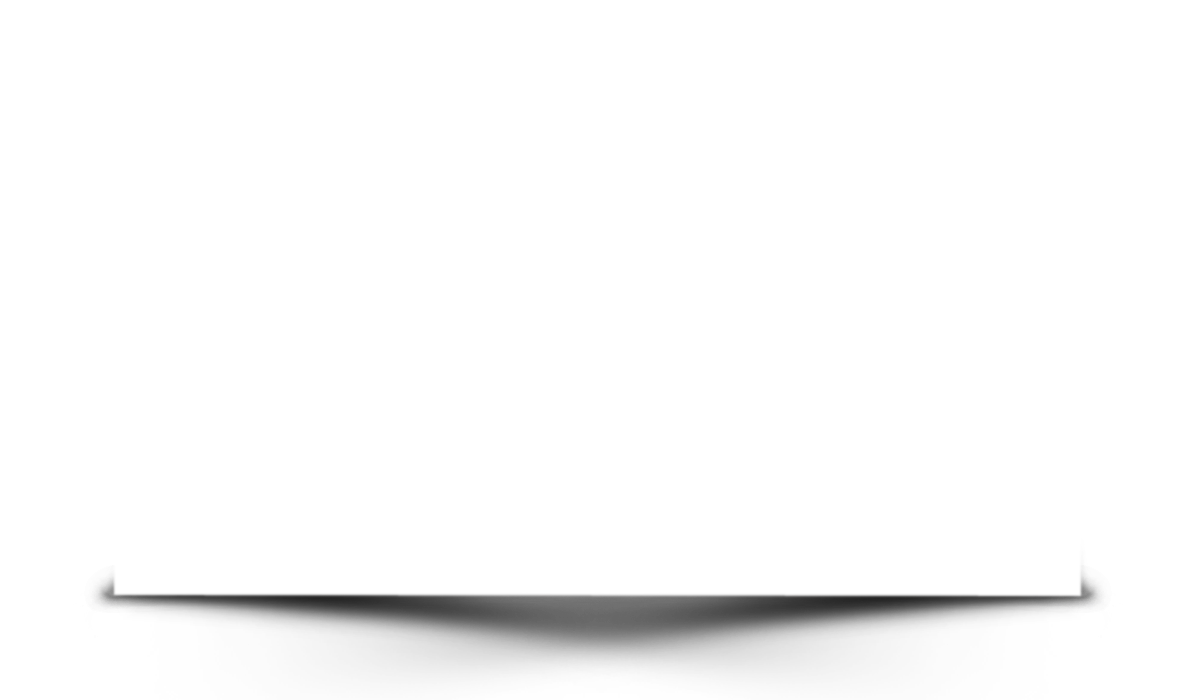 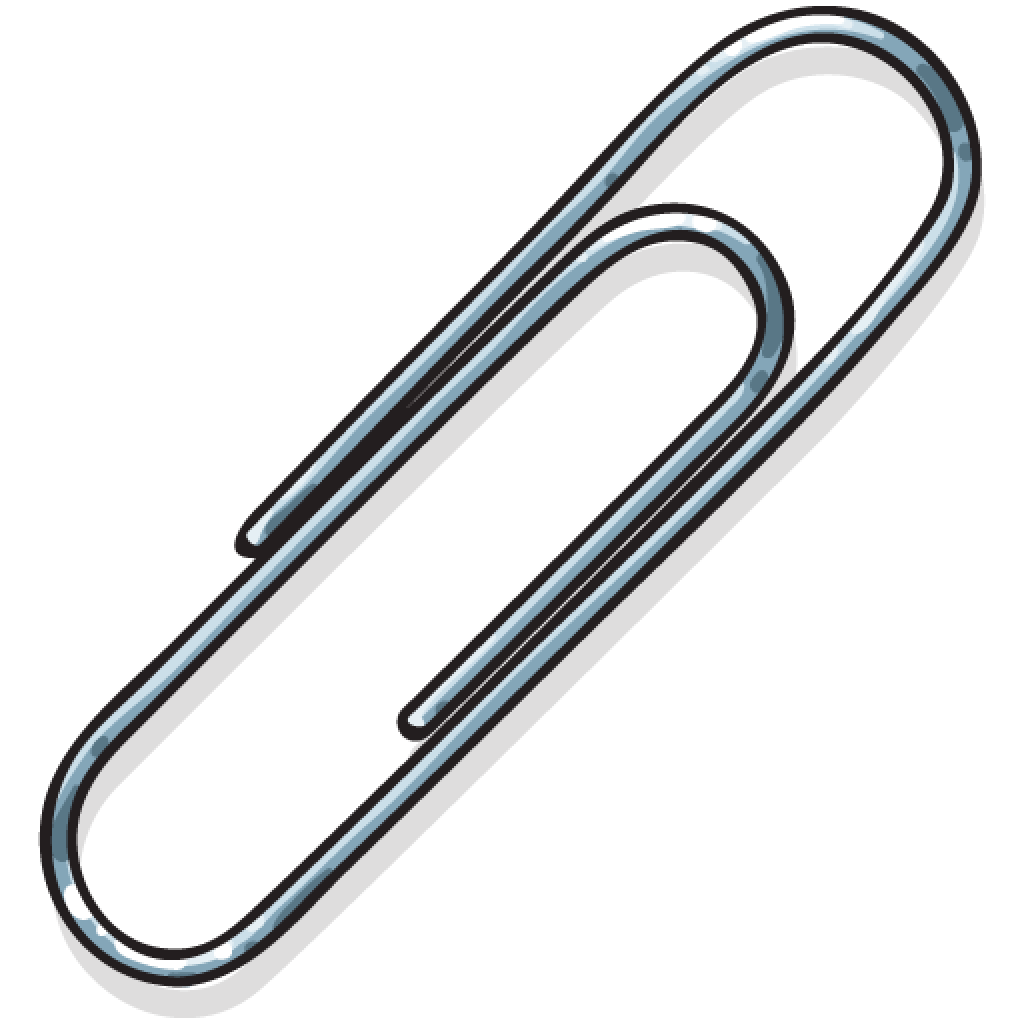 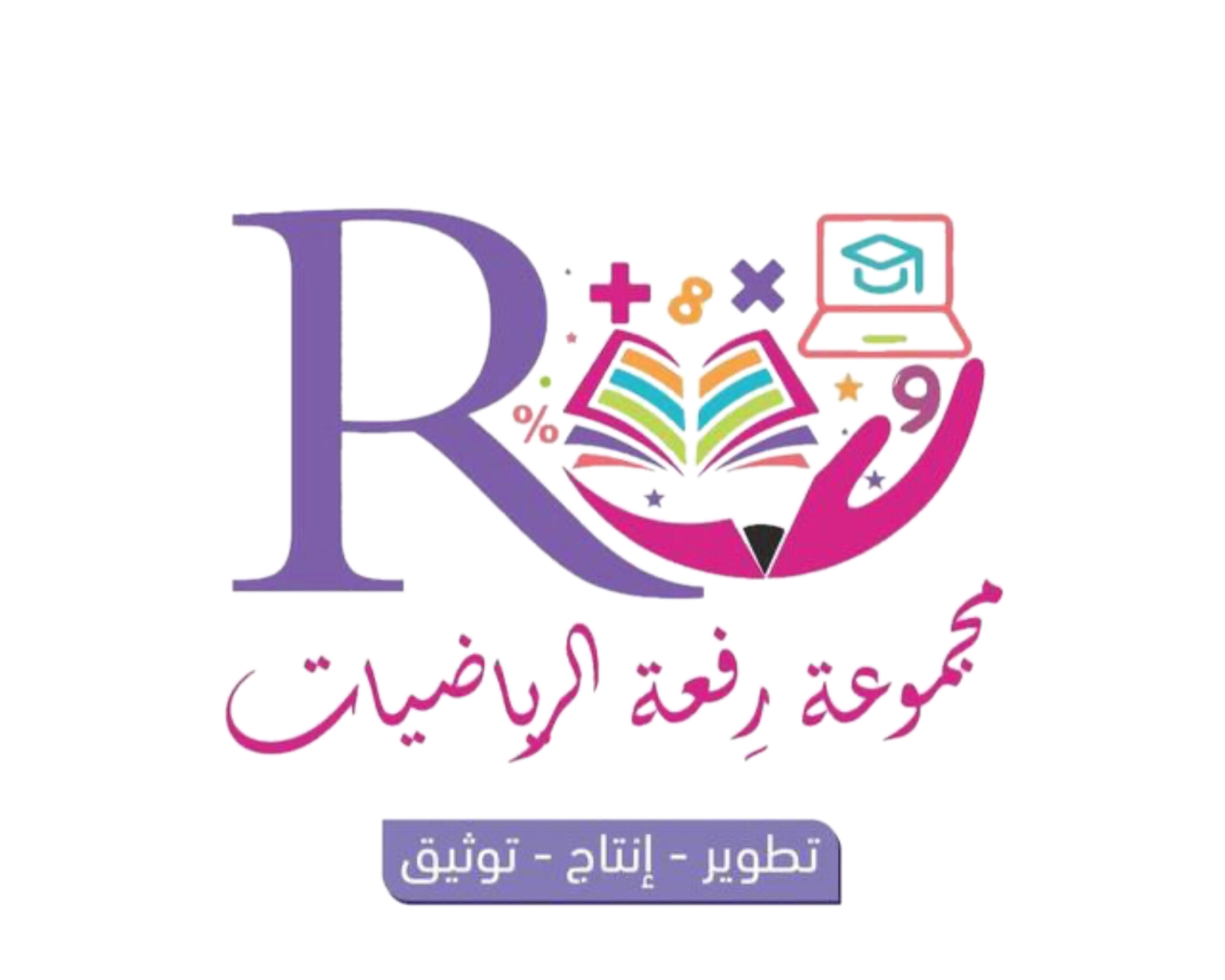 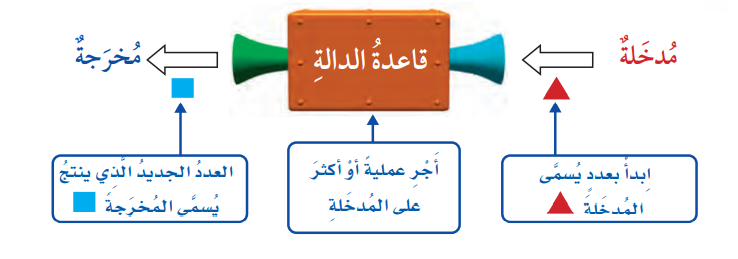 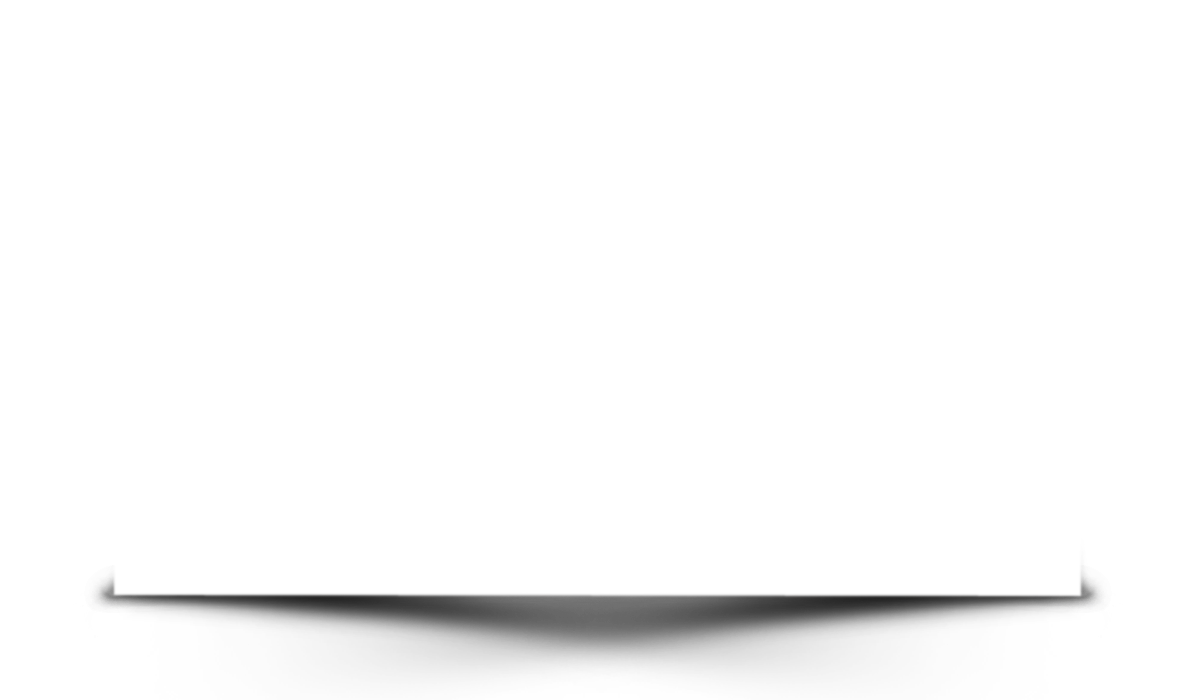 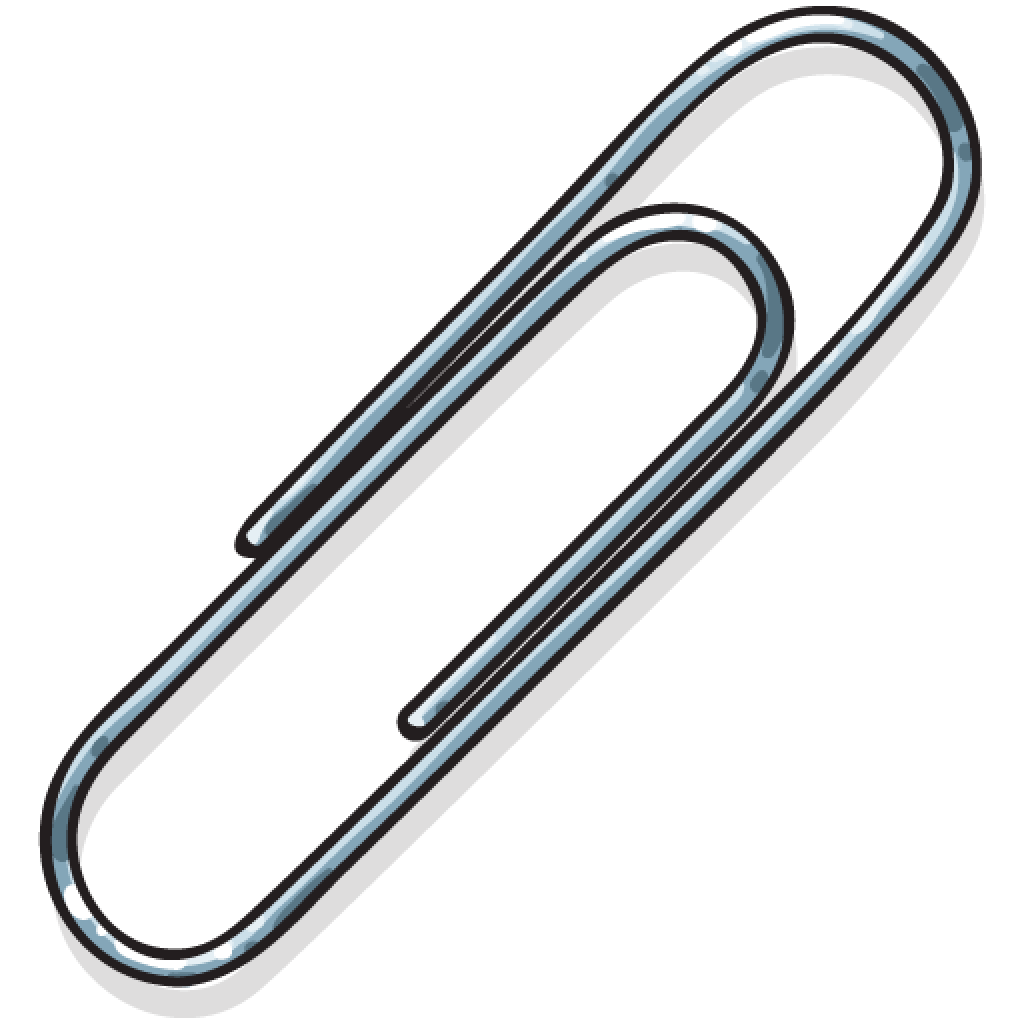 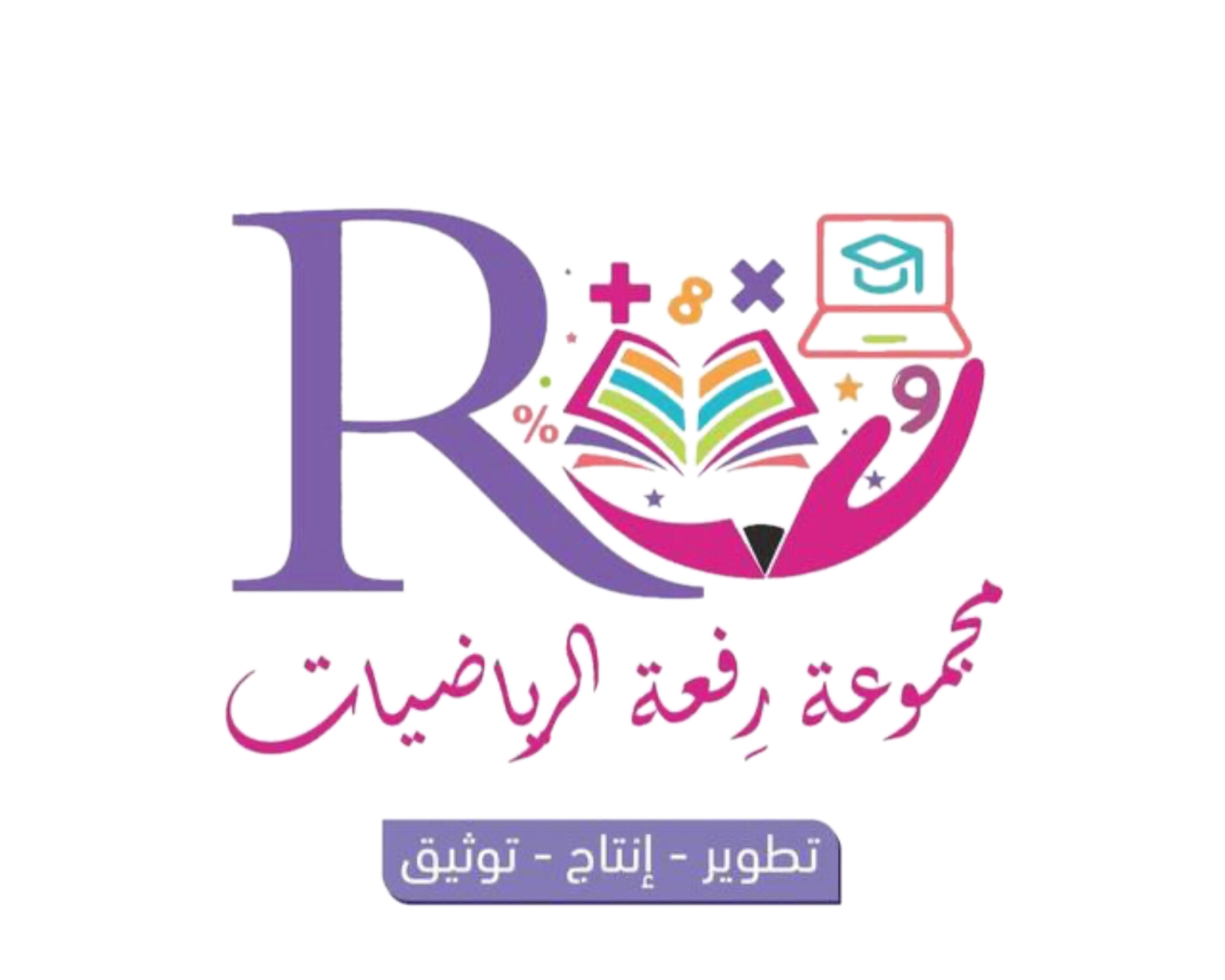 اشترى سعيد قارب صيد جديداً طوله 5 أمتار ، و أراد أن يعرف طوله بالسنتمترات فأنشأ الجدول المجاور . ما النمط الذي تلاحظه في المدخلات و المخرجات؟
× 100
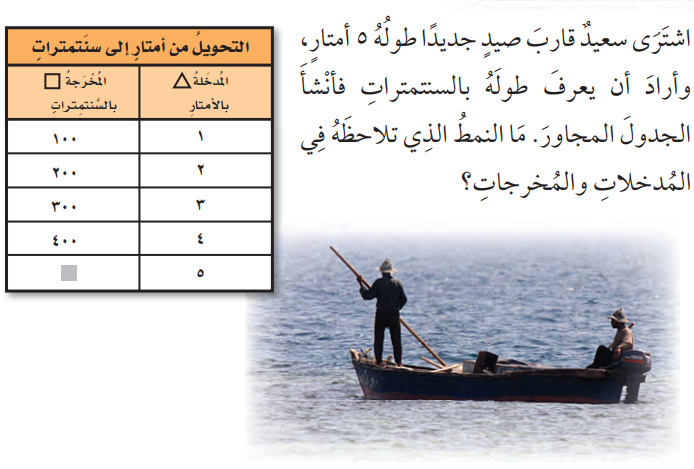 ×100
1
1
100
× 100
2
2
200
× 100
3
3
300
× 100
4
4
400
× 100
5
5
500
× 100
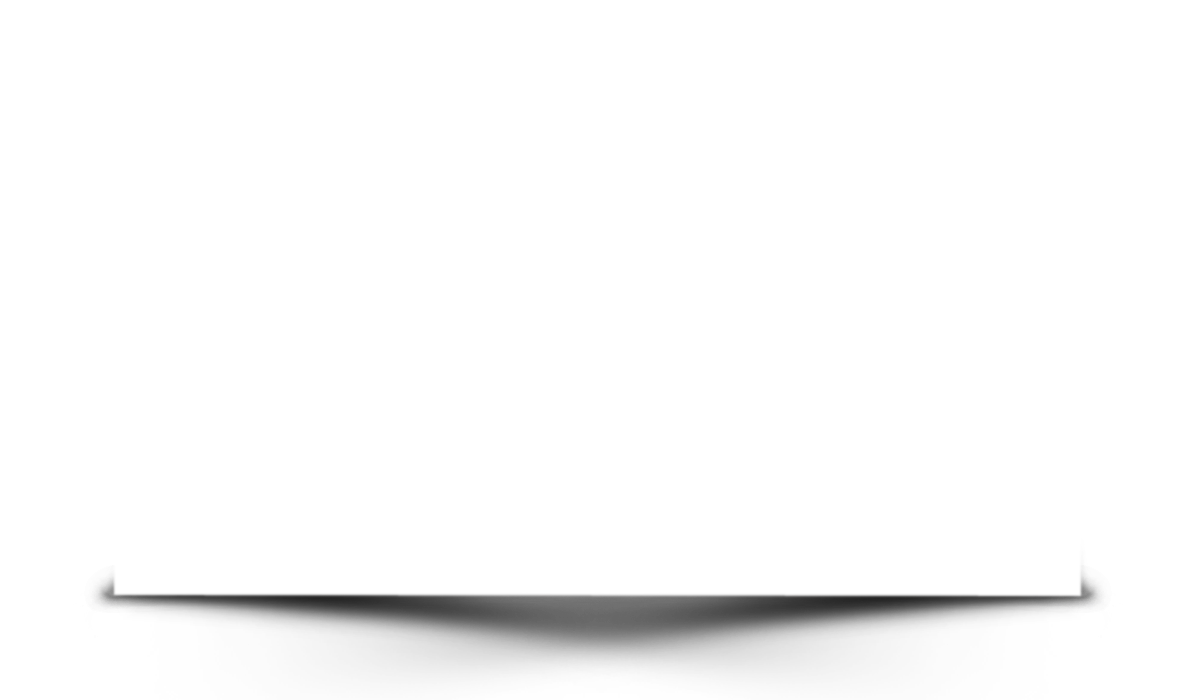 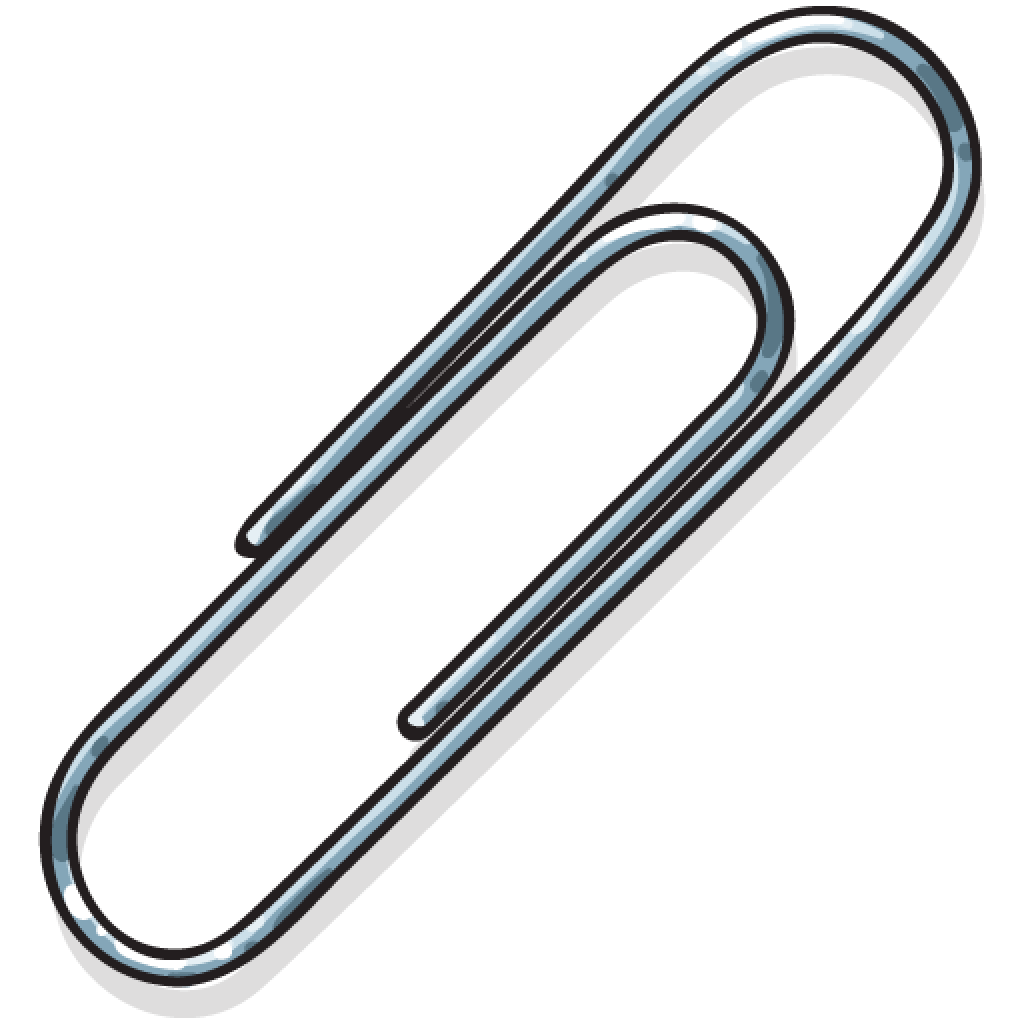 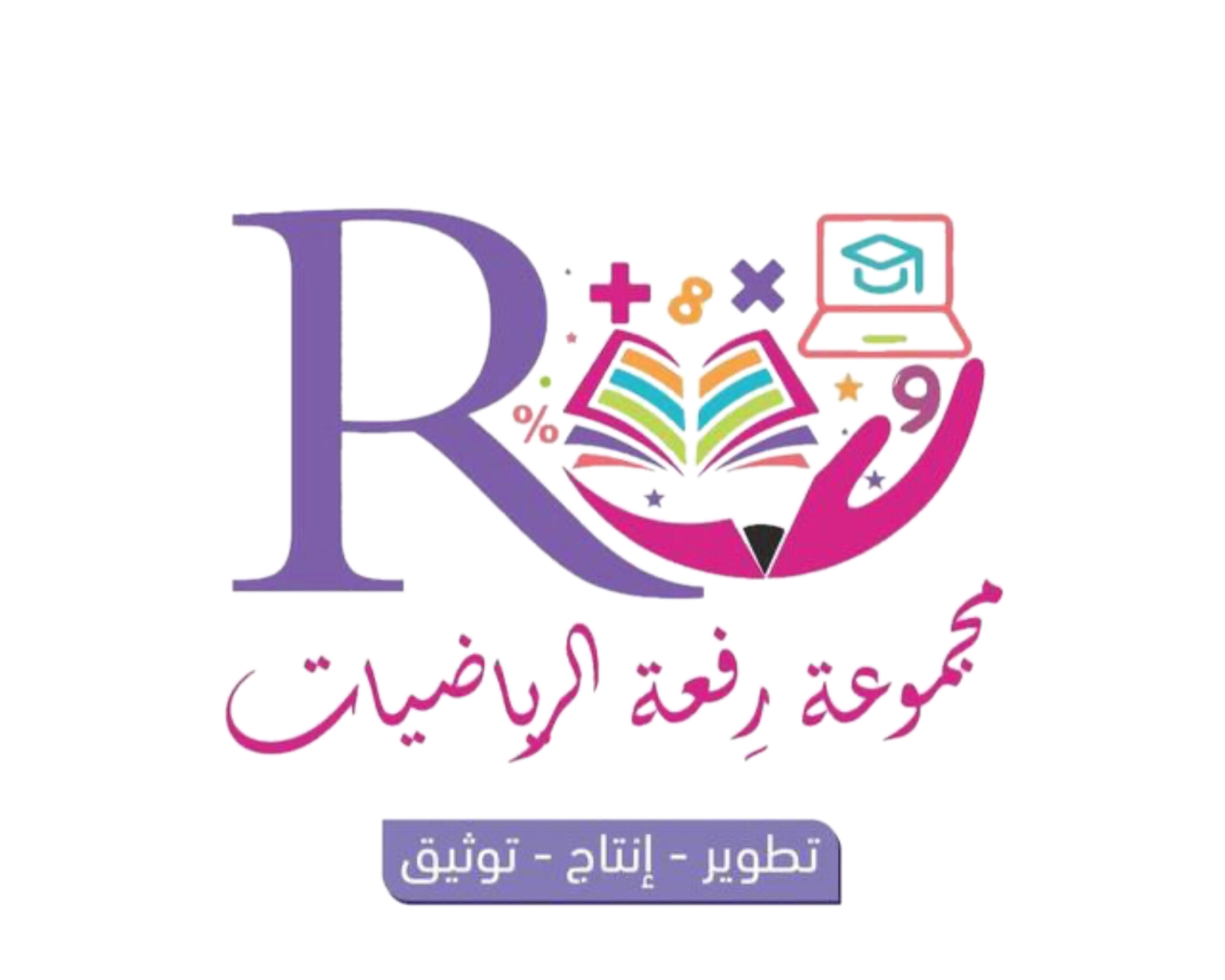 إيجاد القاعدة باستعمال جدول دالة ×
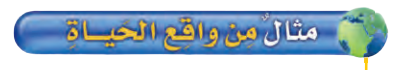 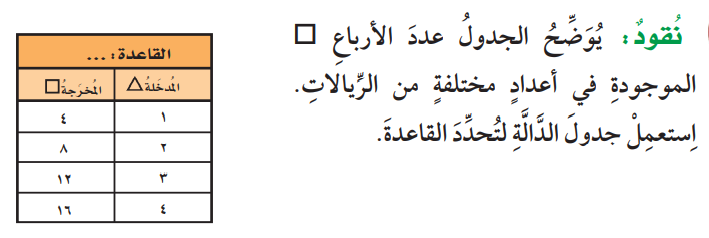 × 4
×4
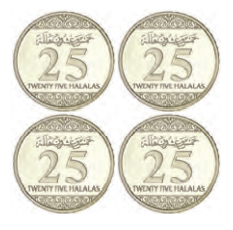 1
1
4
× 4
2
2
8
× 4
3
3
12
× 4
4
4
16
× 4
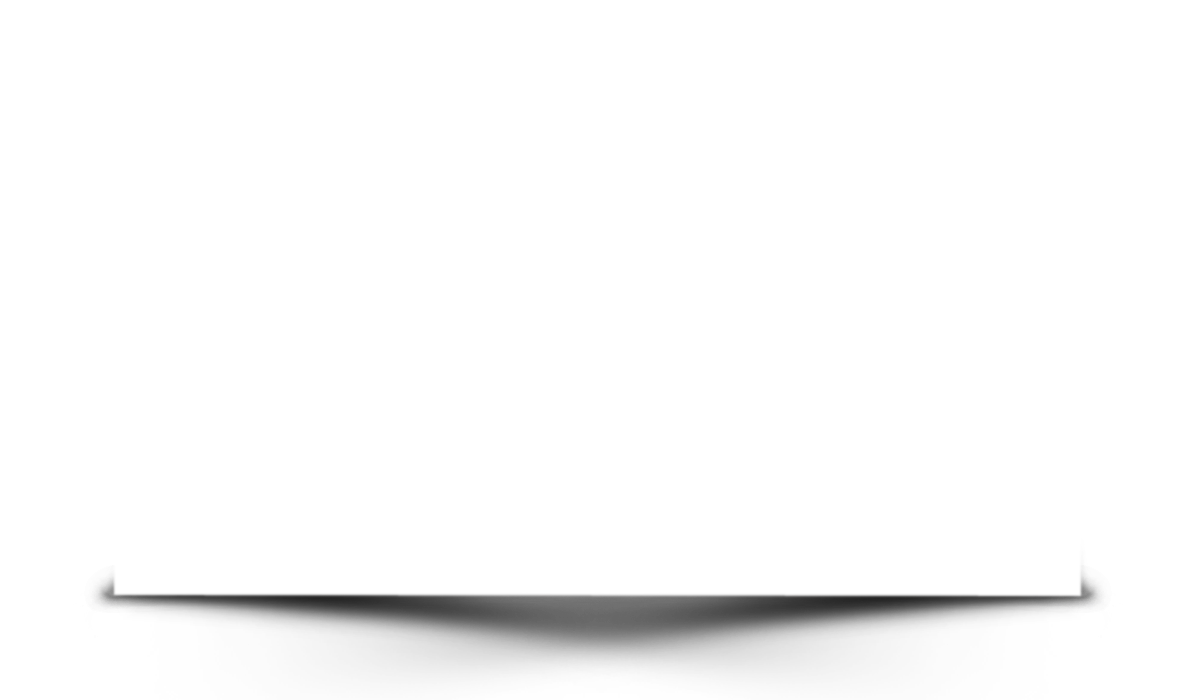 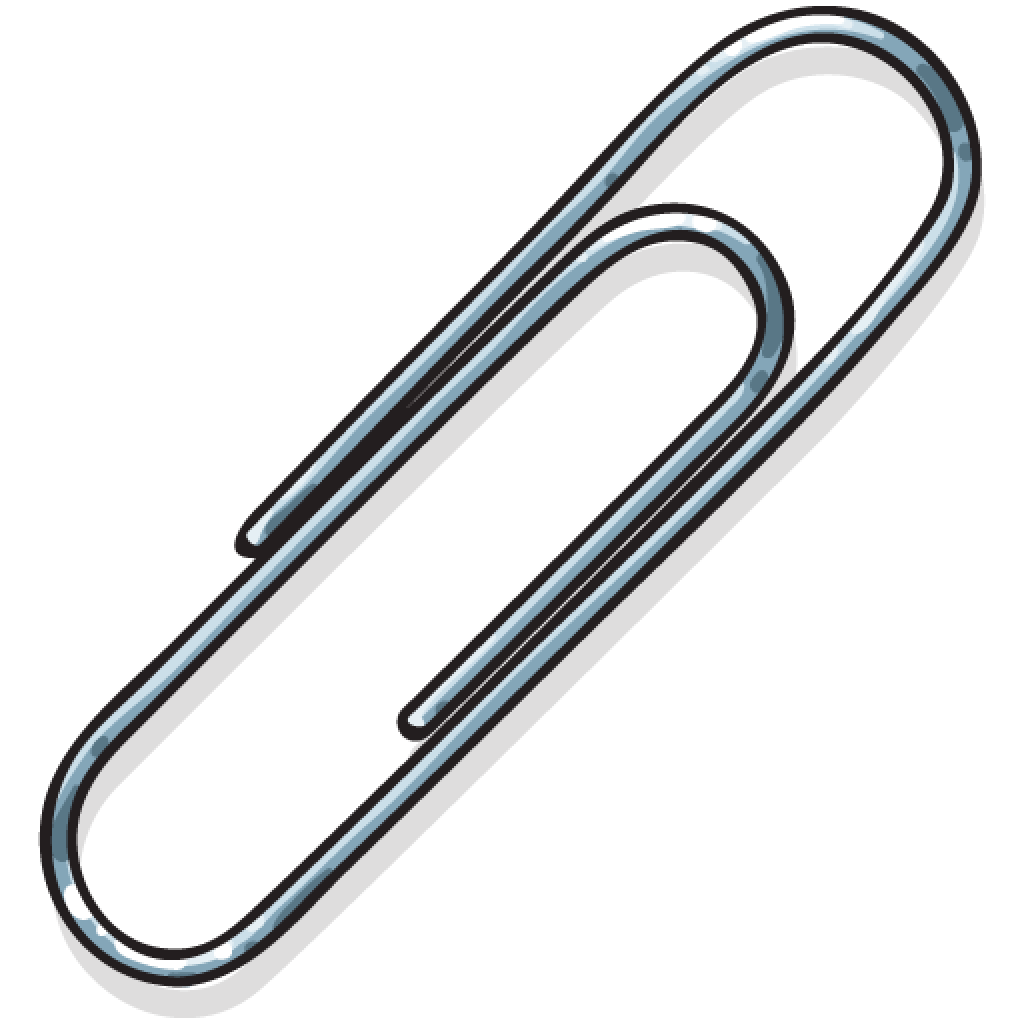 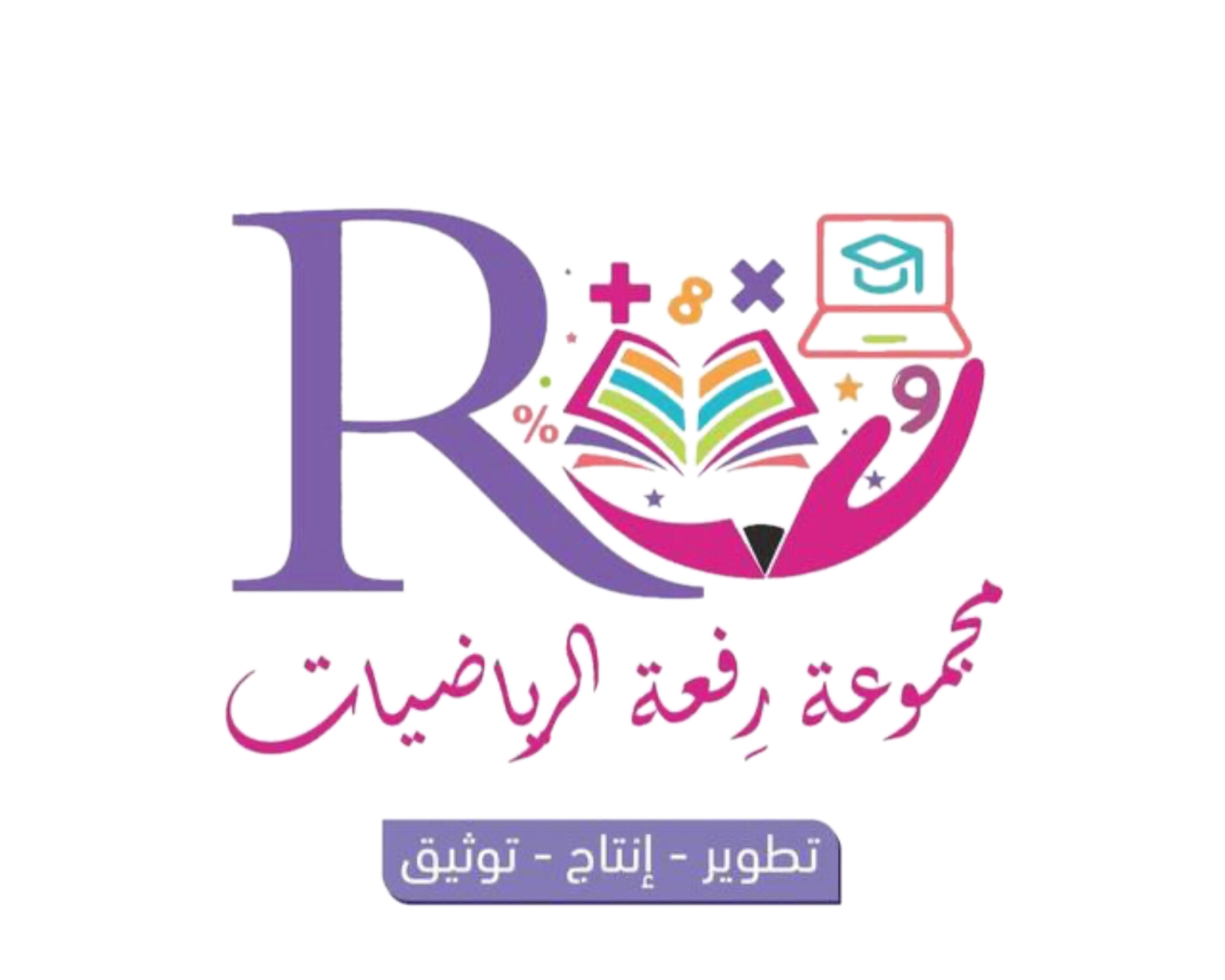 إيجاد القاعدة باستعمال جدول دالة ÷
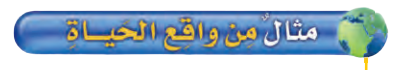 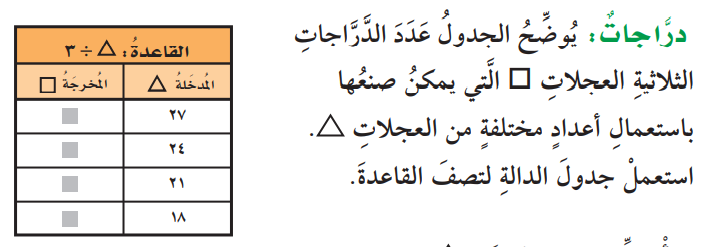 ÷ 3
÷ 3
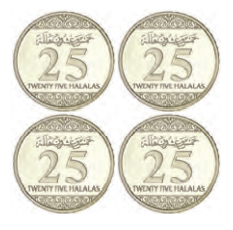 27
27
9
÷ 3
24
24
8
÷ 3
21
21
7
÷ 3
18
18
6
÷ 3
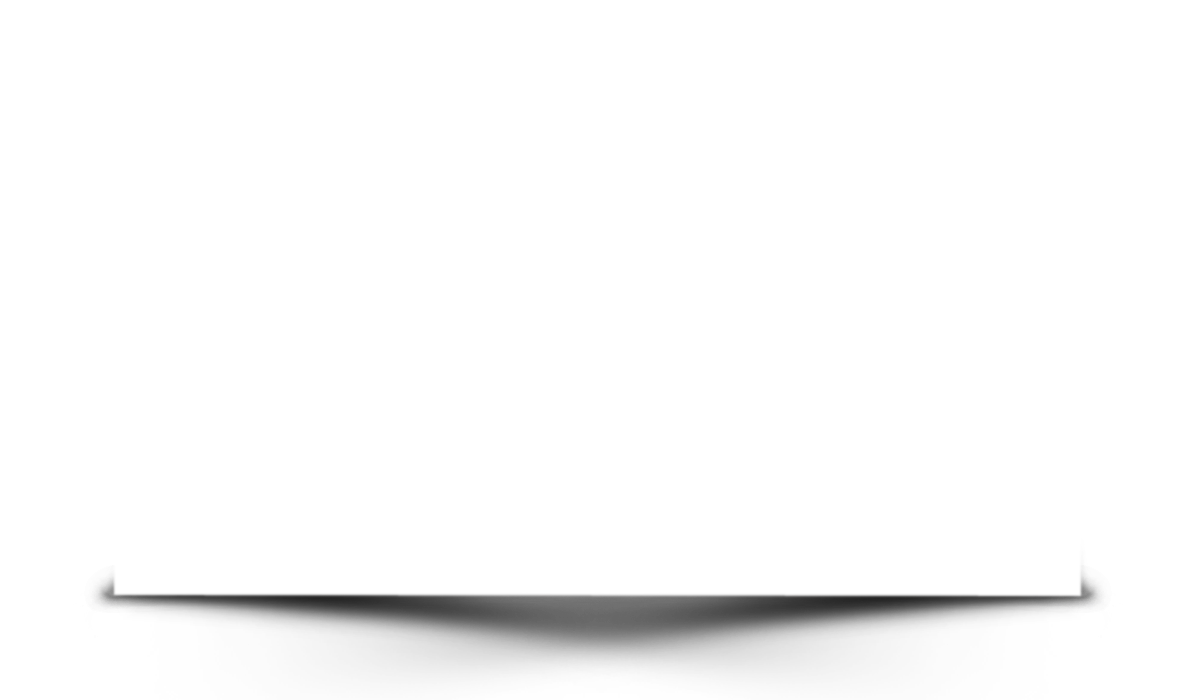 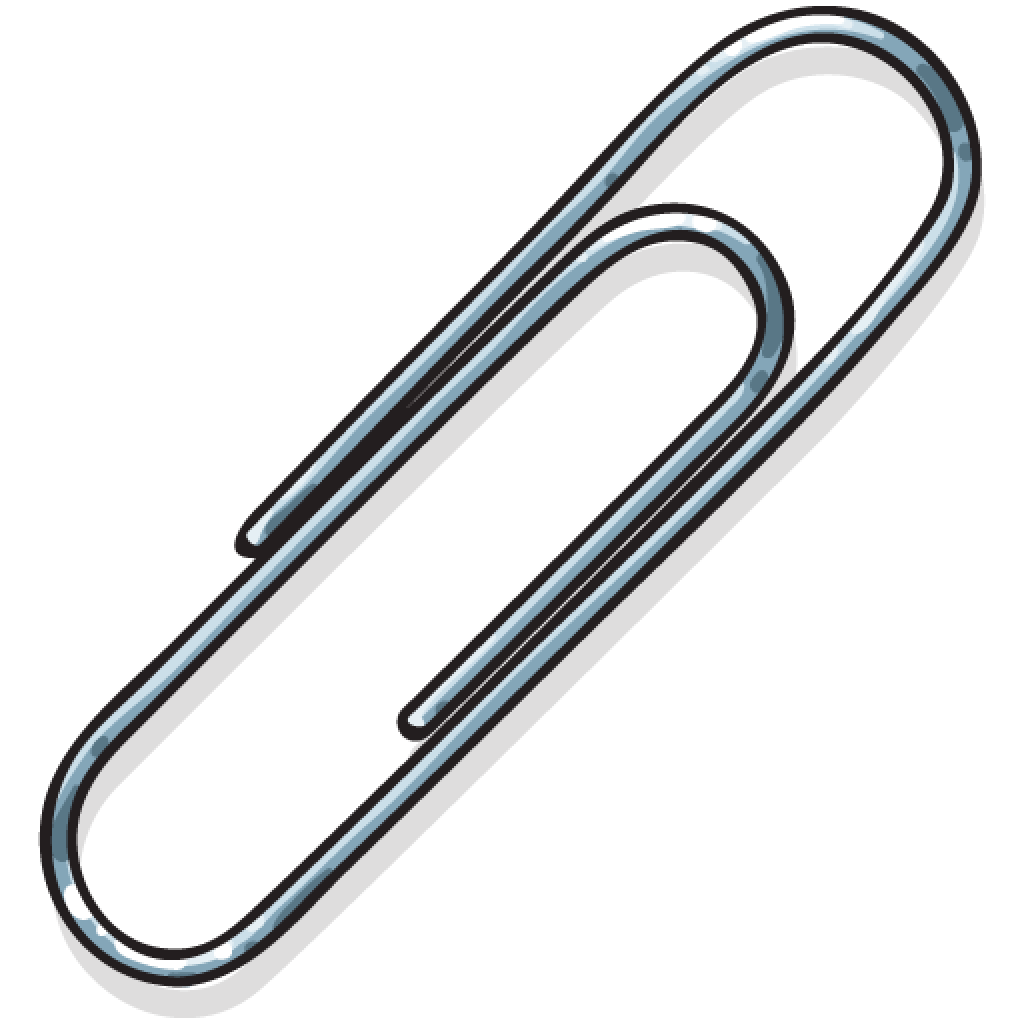 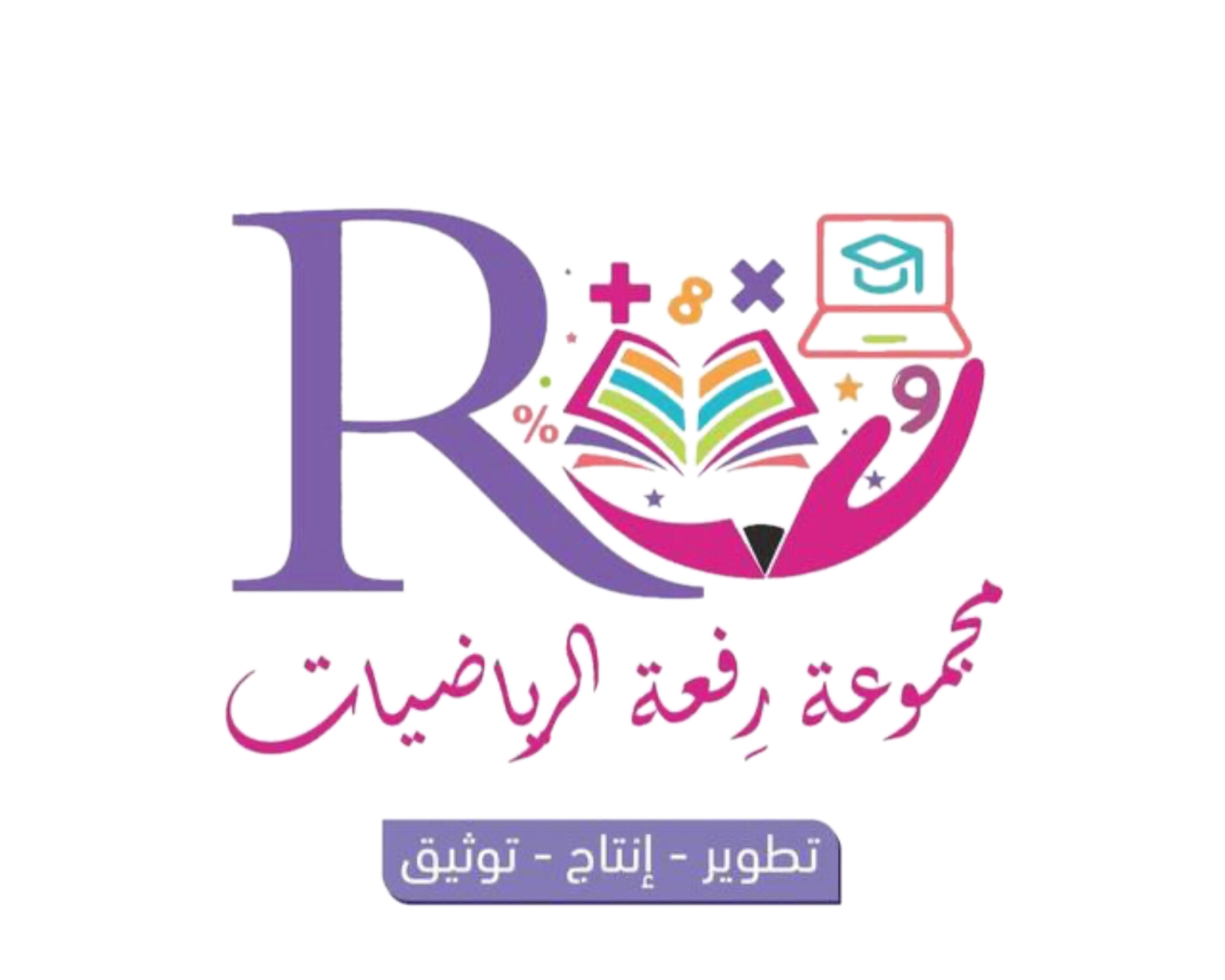 إيجاد القاعدة باستعمال جدول دالة ÷
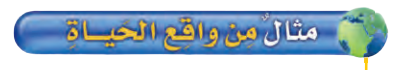 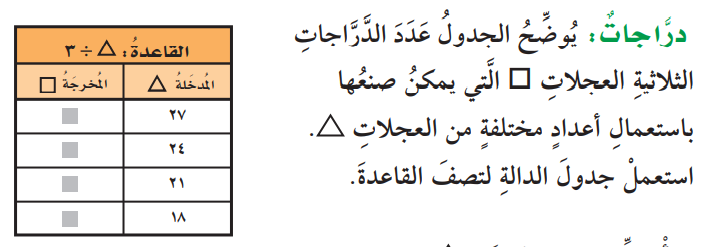 ÷ 3
÷ 3
27
27
9
÷ 3
24
24
8
÷ 3
21
21
7
÷ 3
18
18
6
÷ 3
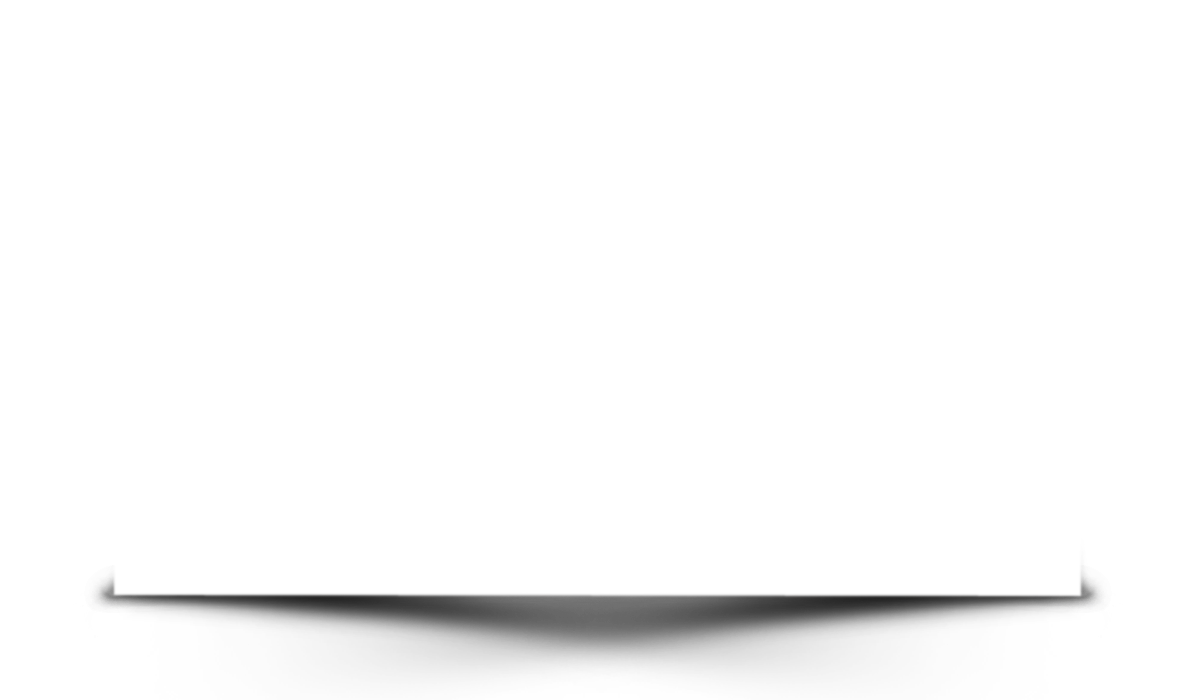 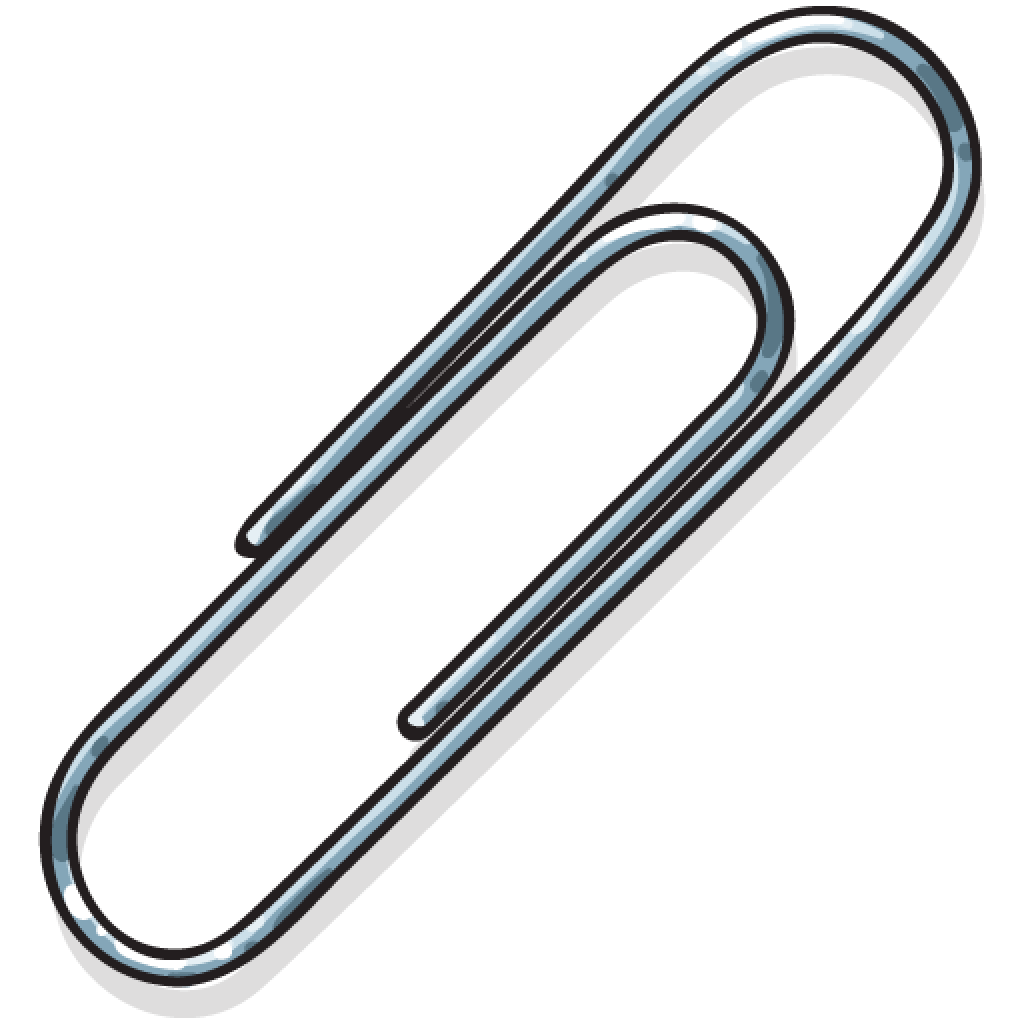 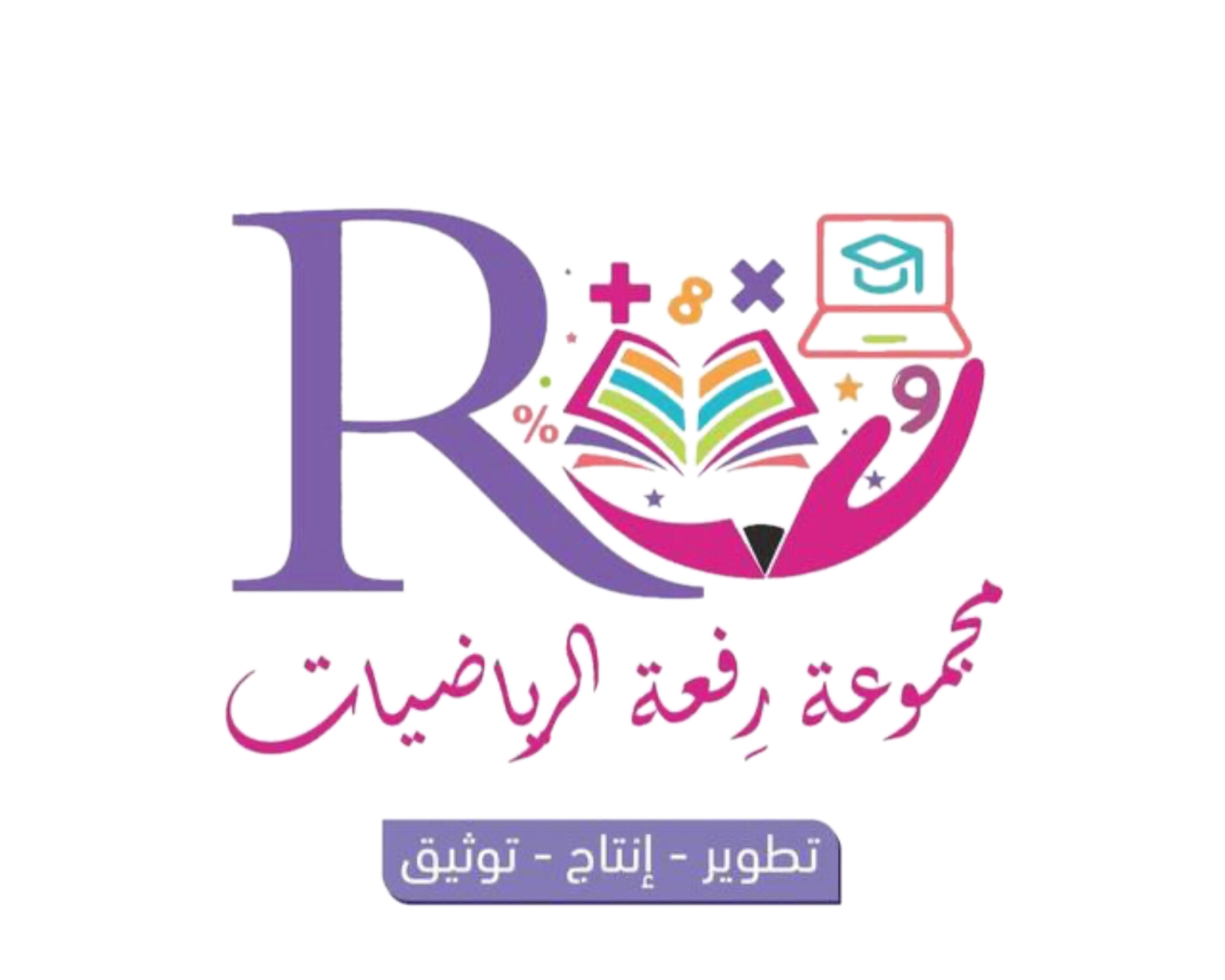 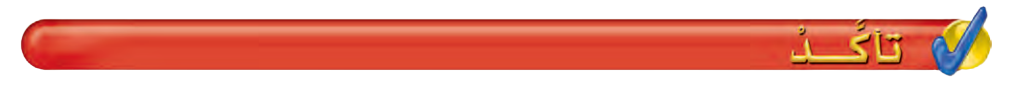 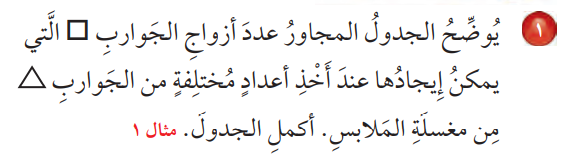 ÷ 2
÷ 2
8
8
4
÷ 2
10
10
5
÷ 2
12
12
6
÷ 2
14
14
7
÷ 2
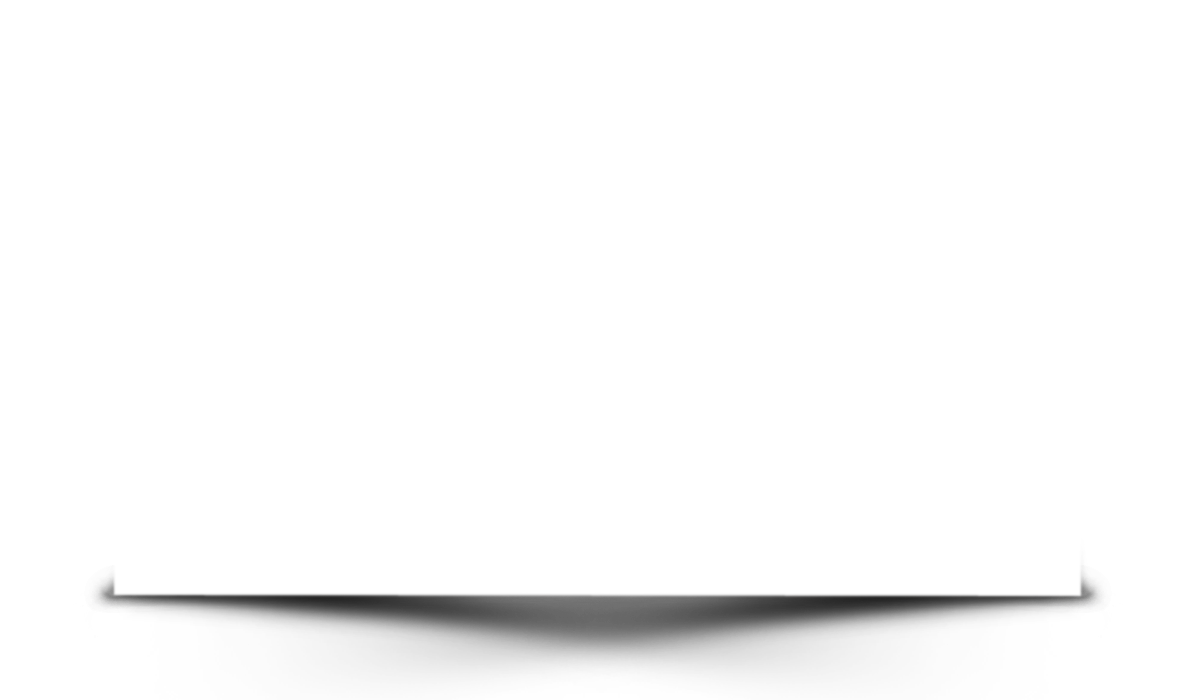 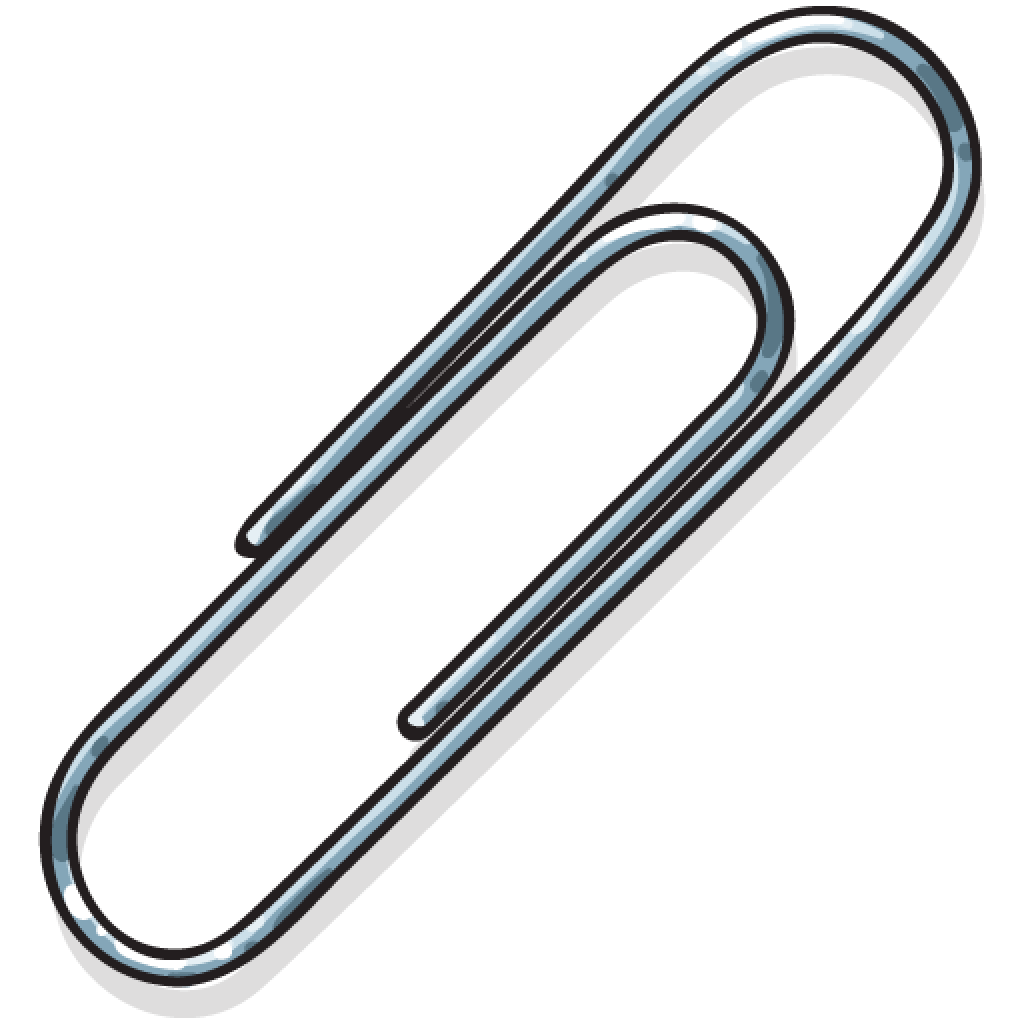 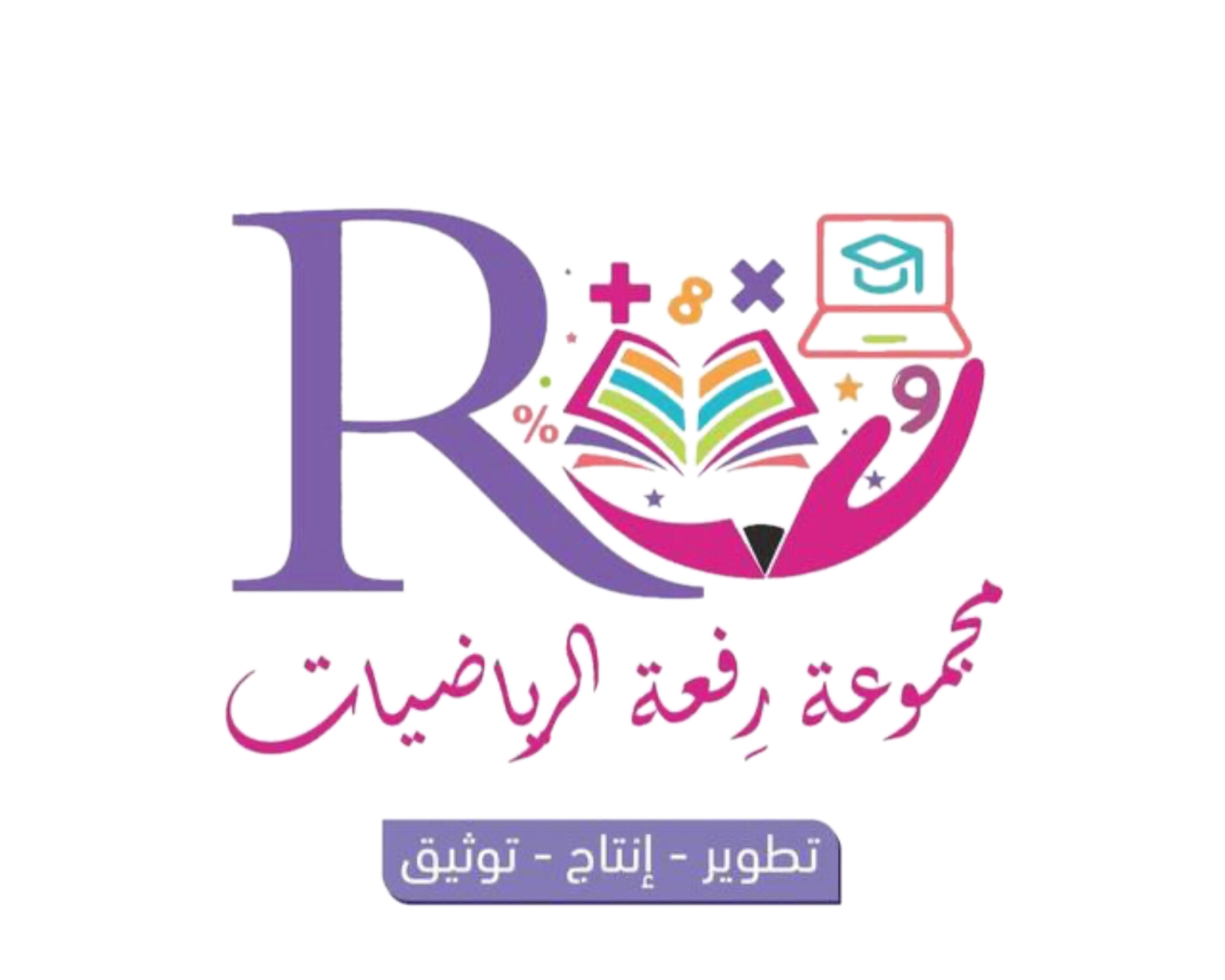 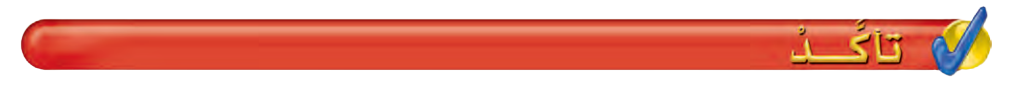 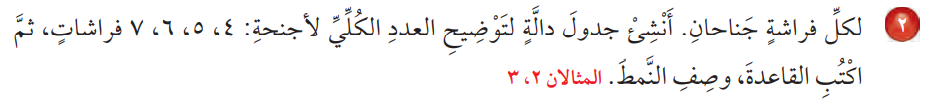 × 2
× 2
× 2
كلما زادت المدخلات     بمقدار واحد 
زادت المخرجات      بمقدار 2
4
4
8
× 2
5
5
10
× 2
6
6
12
× 2
7
7
14
× 2
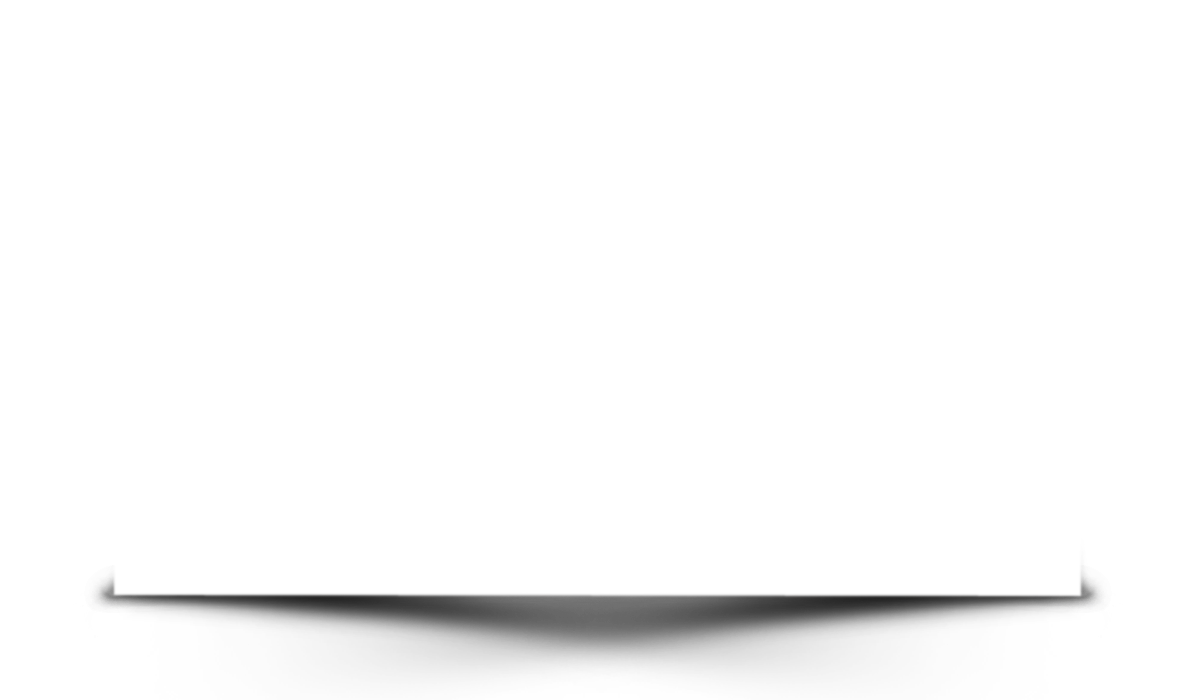 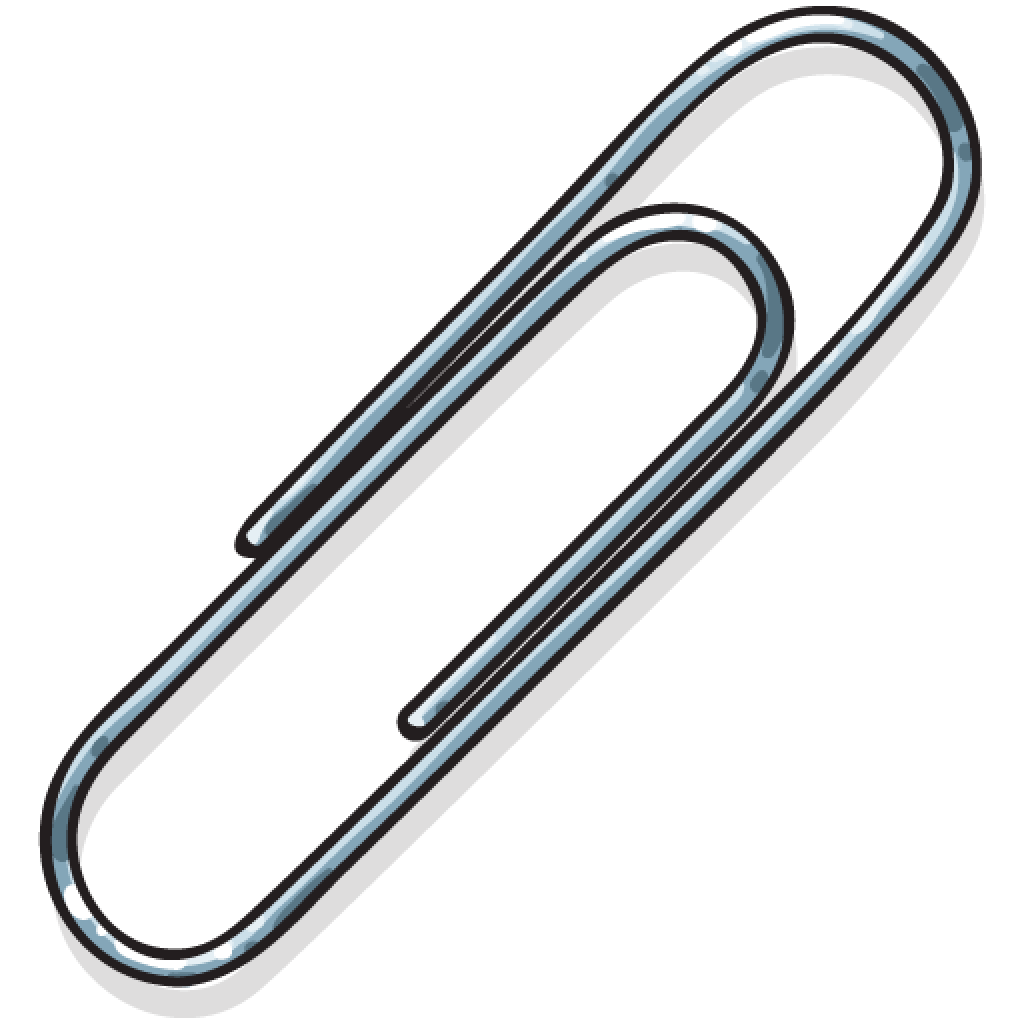 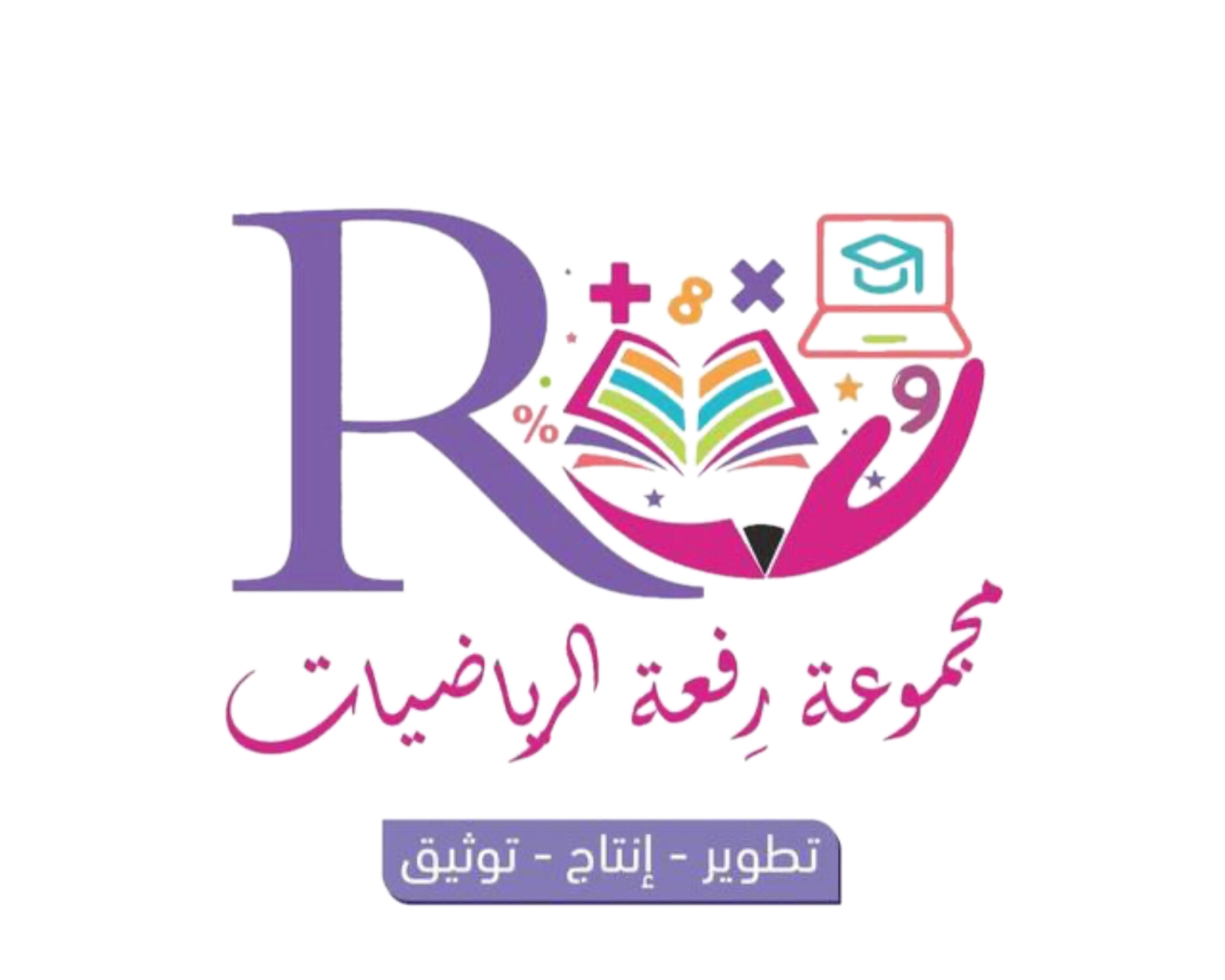 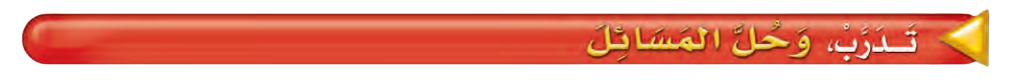 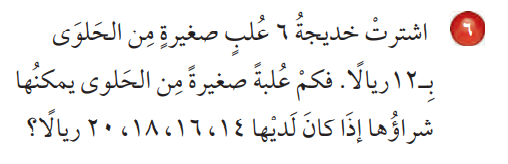 ÷ 2
÷ 2
6 علب بــــــــــــ 12 ريال
÷ 2
14
14
7
÷ 2
16
8
÷ 2
16
6 علب بــــــــــــ 12 ريال
18
18
9
÷ 2
× 2
20
20
10
÷ 2
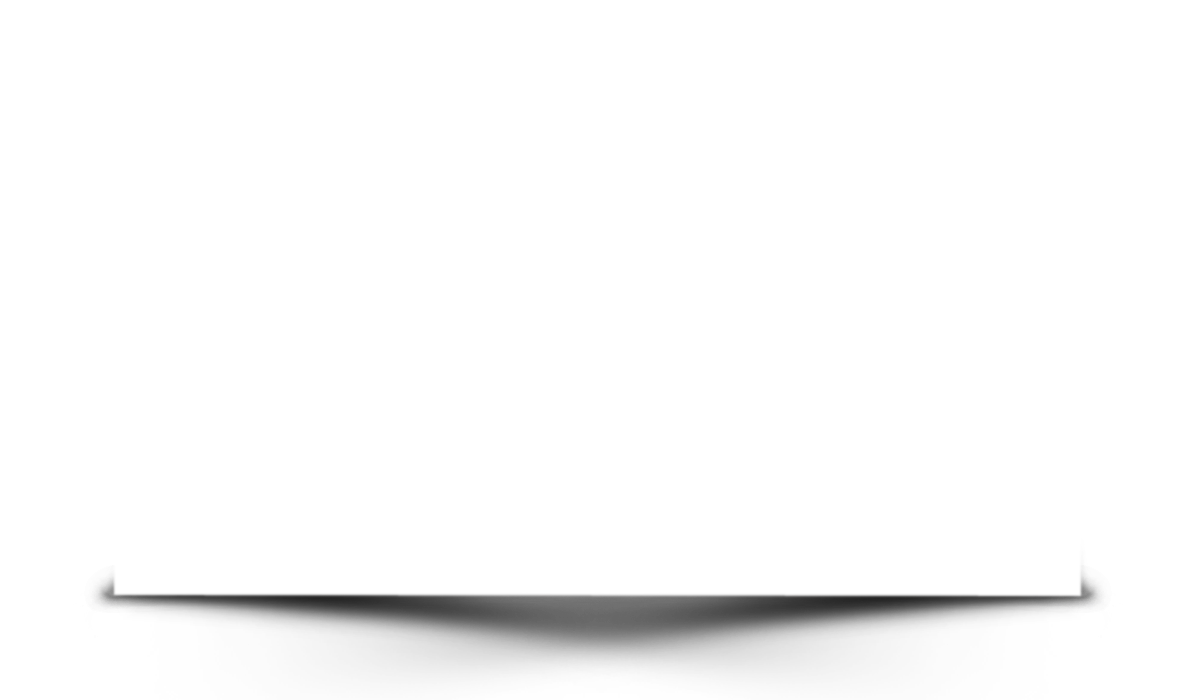 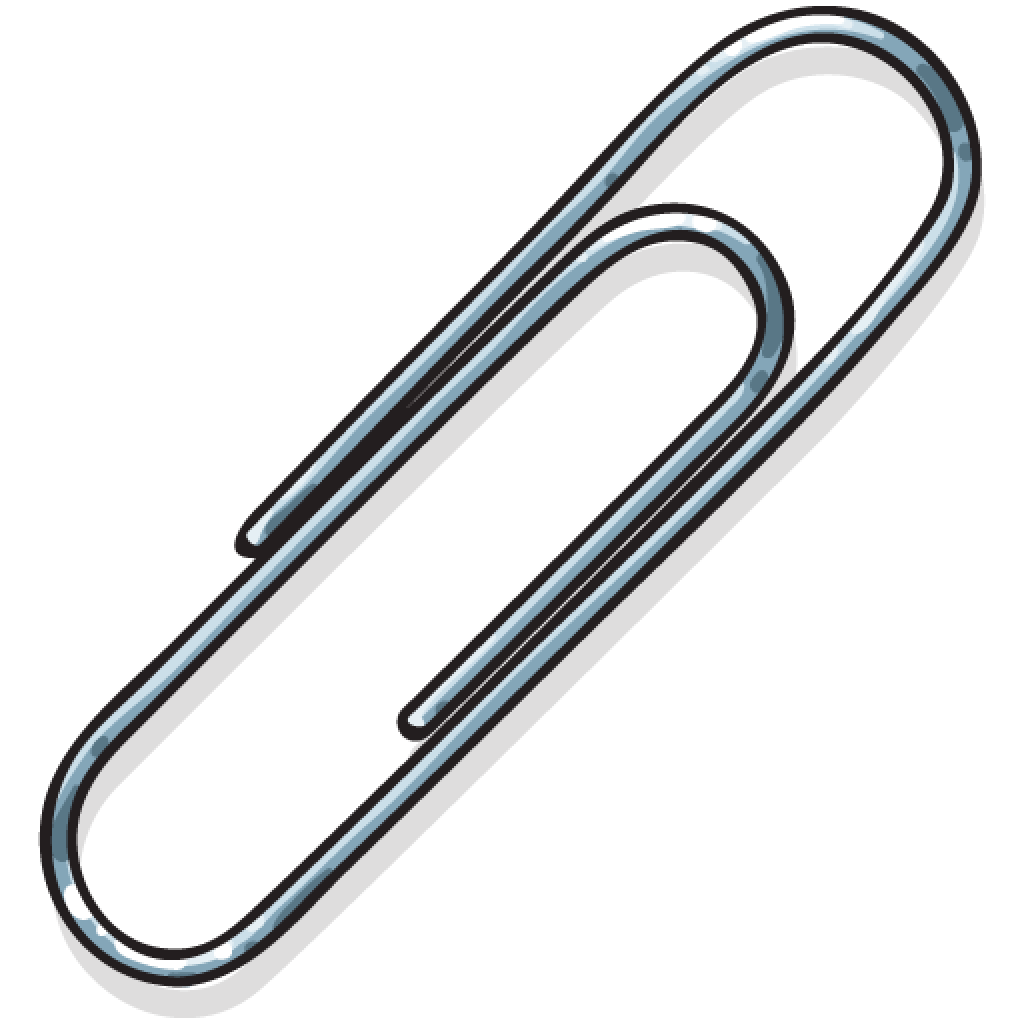 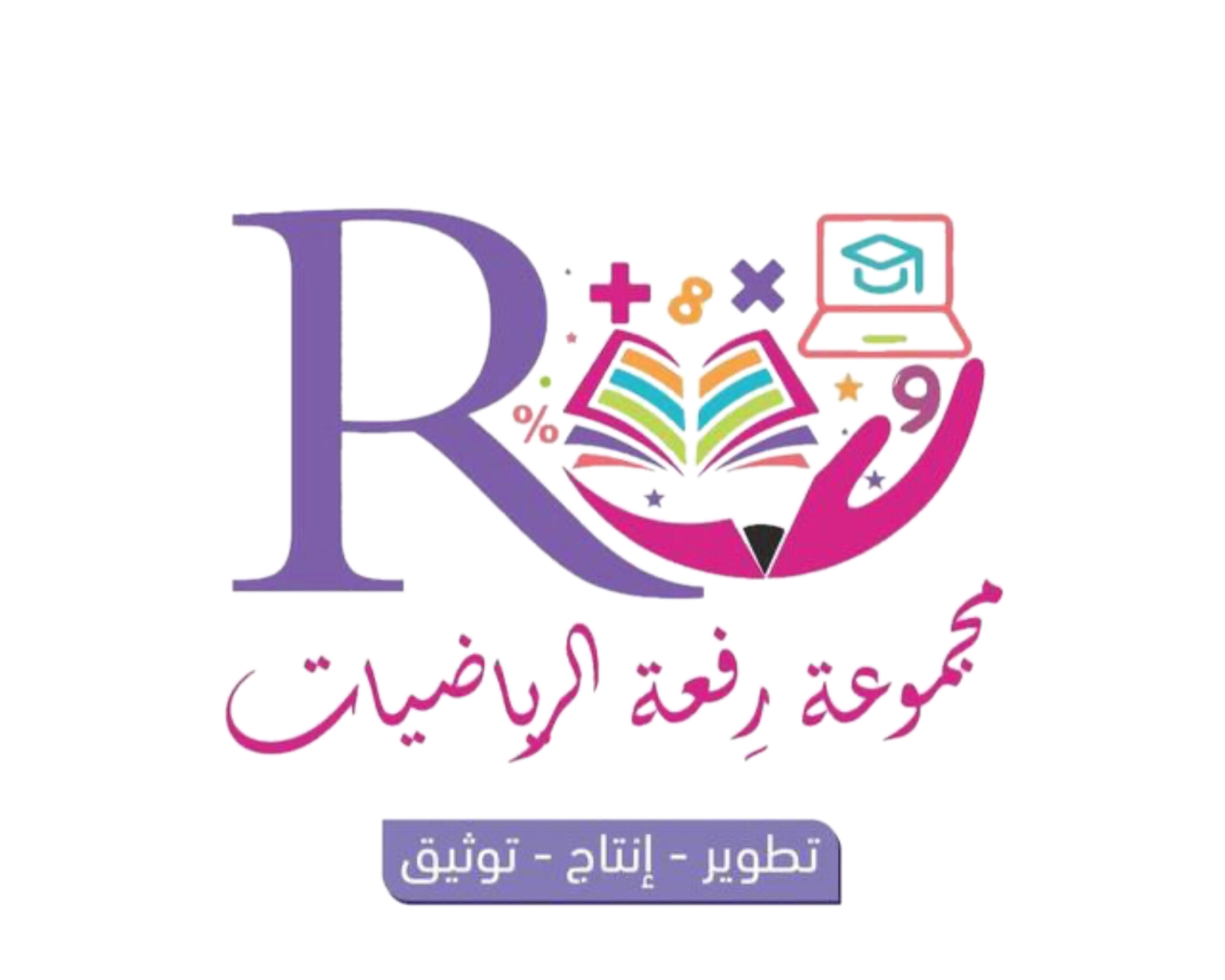 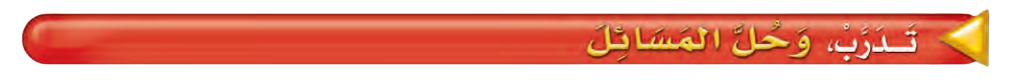 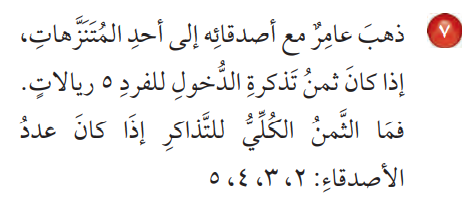 × 5
× 5
عدد الأفراد = تذكرة 5 ريالات
2
2
10
× 5
× 5
3
15
× 5
3
4
4
20
× 5
عدد الأفراد = تذكرة 5 ريالات
÷ 5
5
5
25
× 5
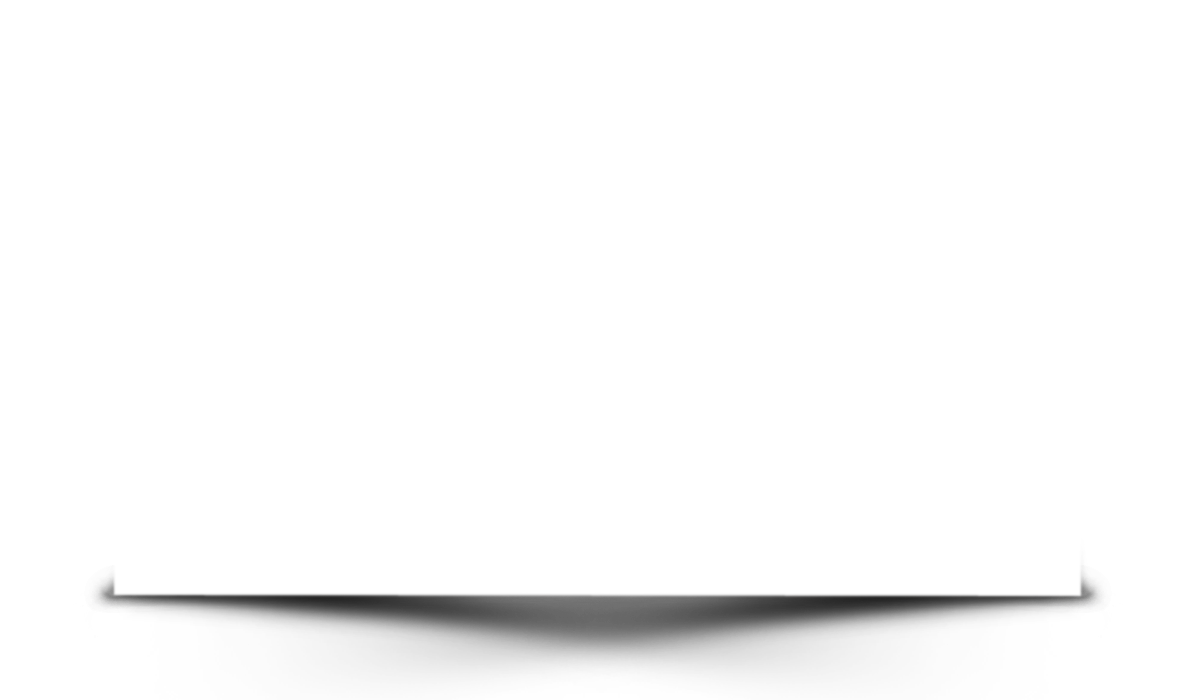 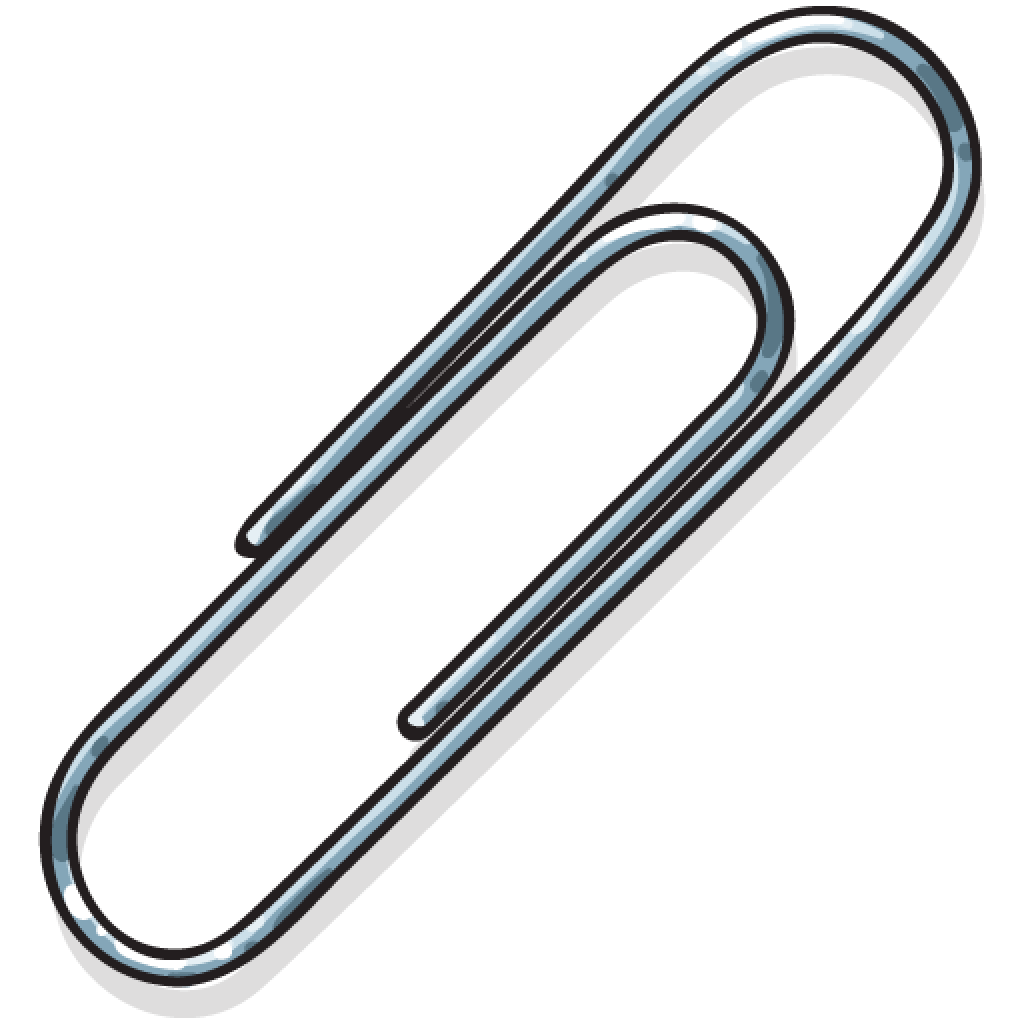 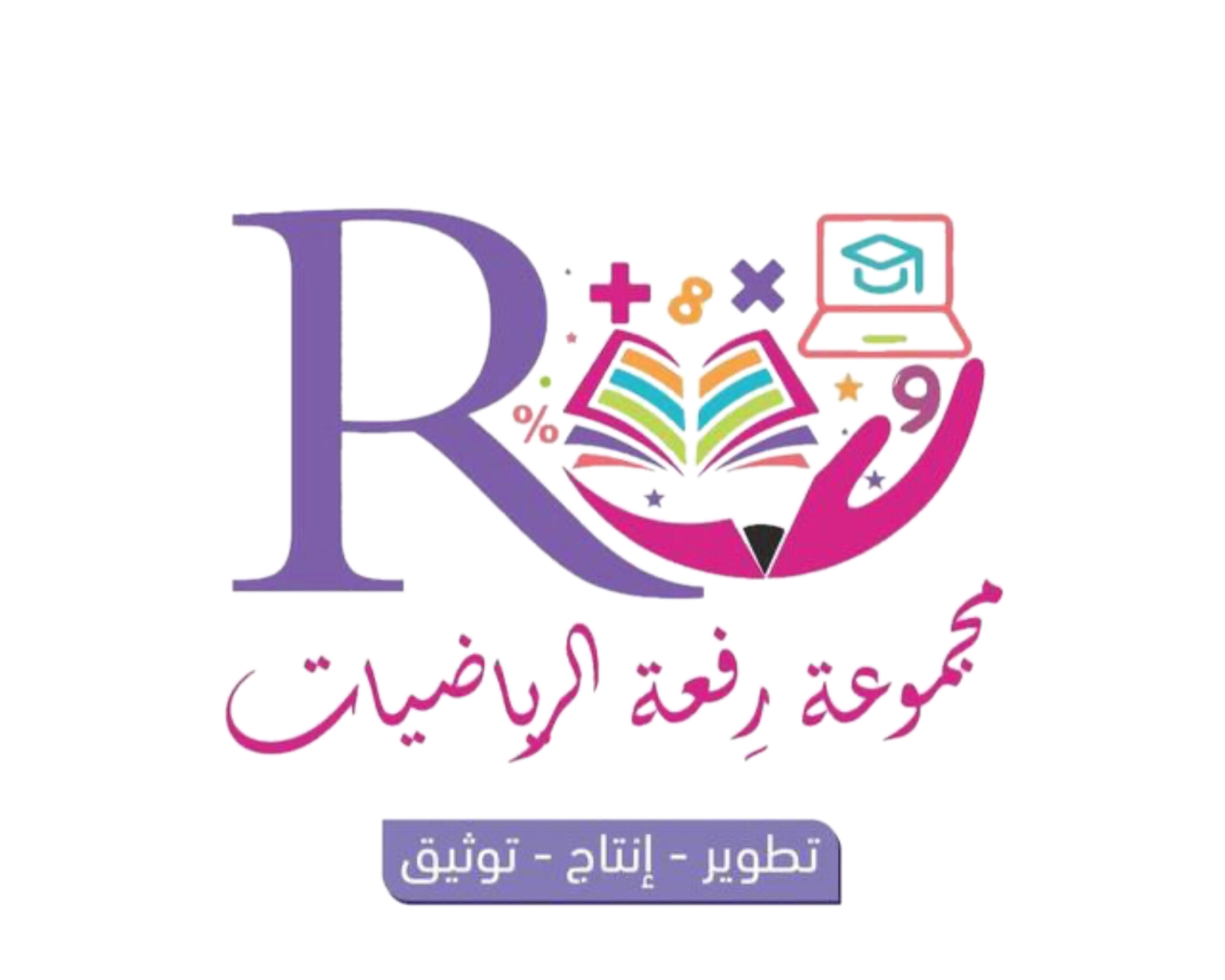 تقويم
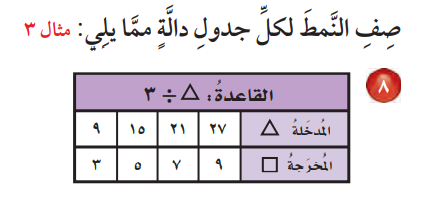 كلما نقصت      بمقدار 6  نقصت المخرجات      بمقدار 2
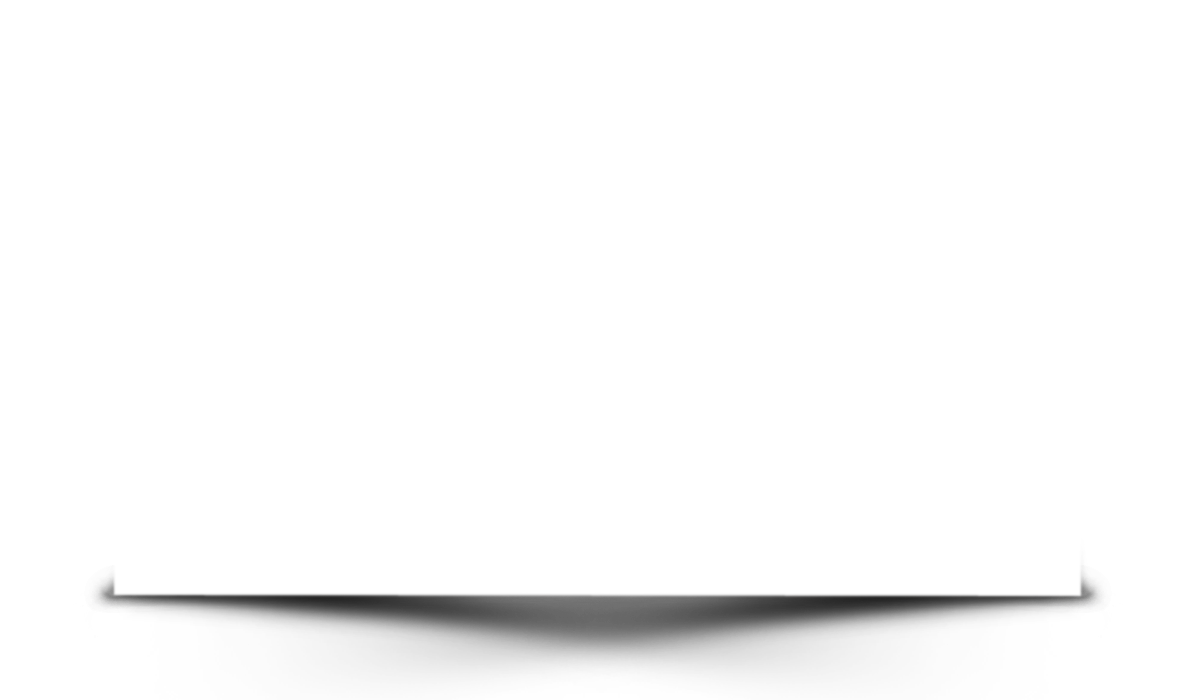 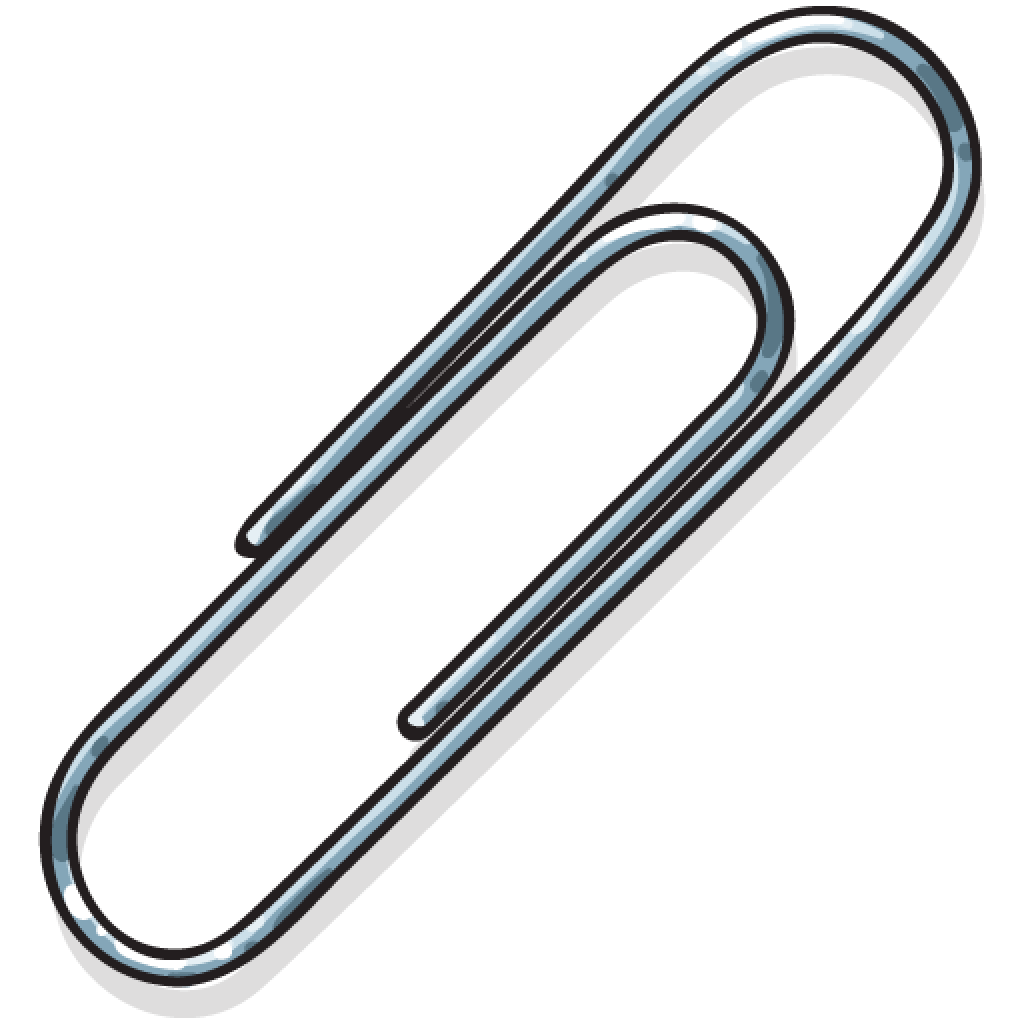 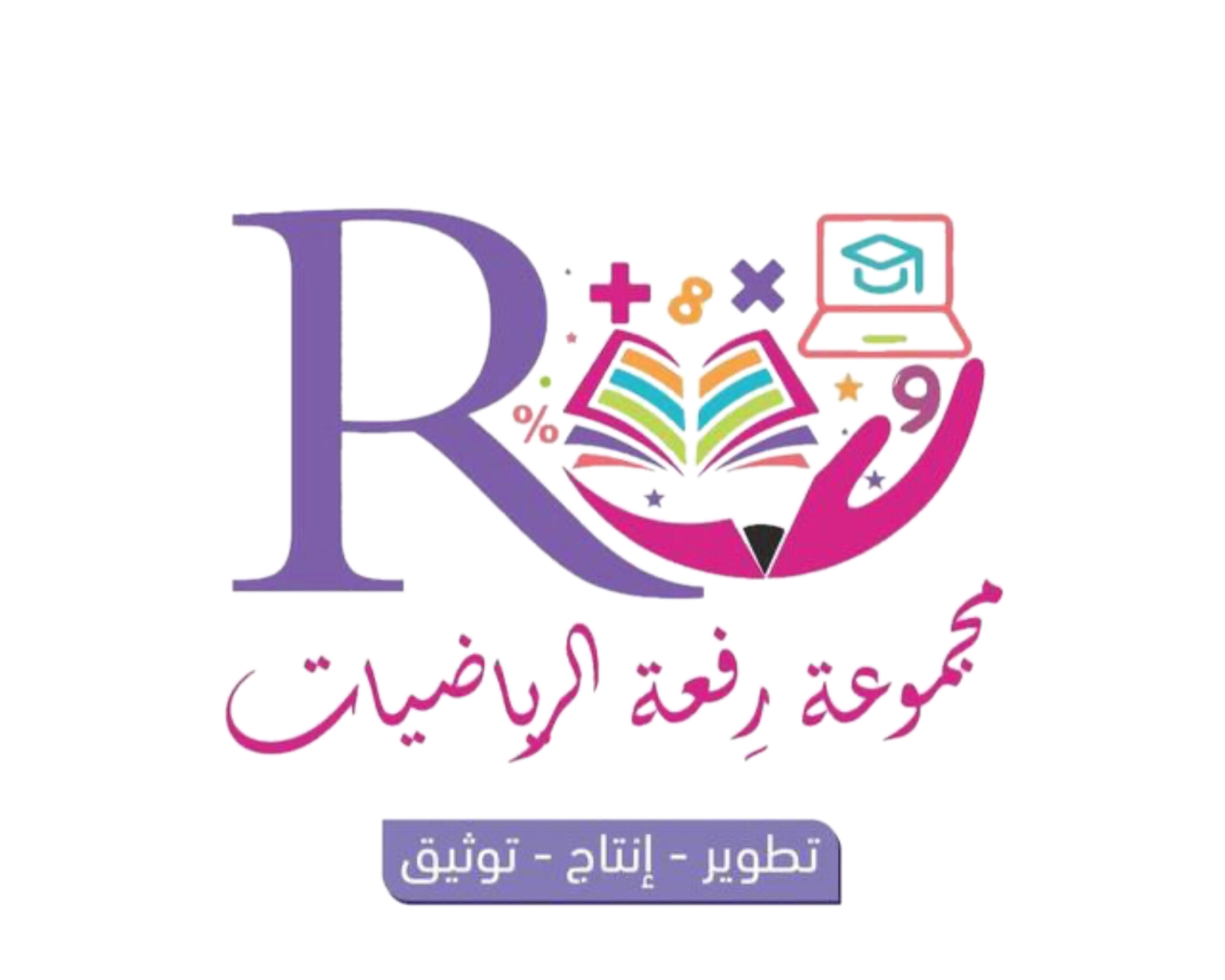 الواجب /
 رقم 4 -5 صفحة 135
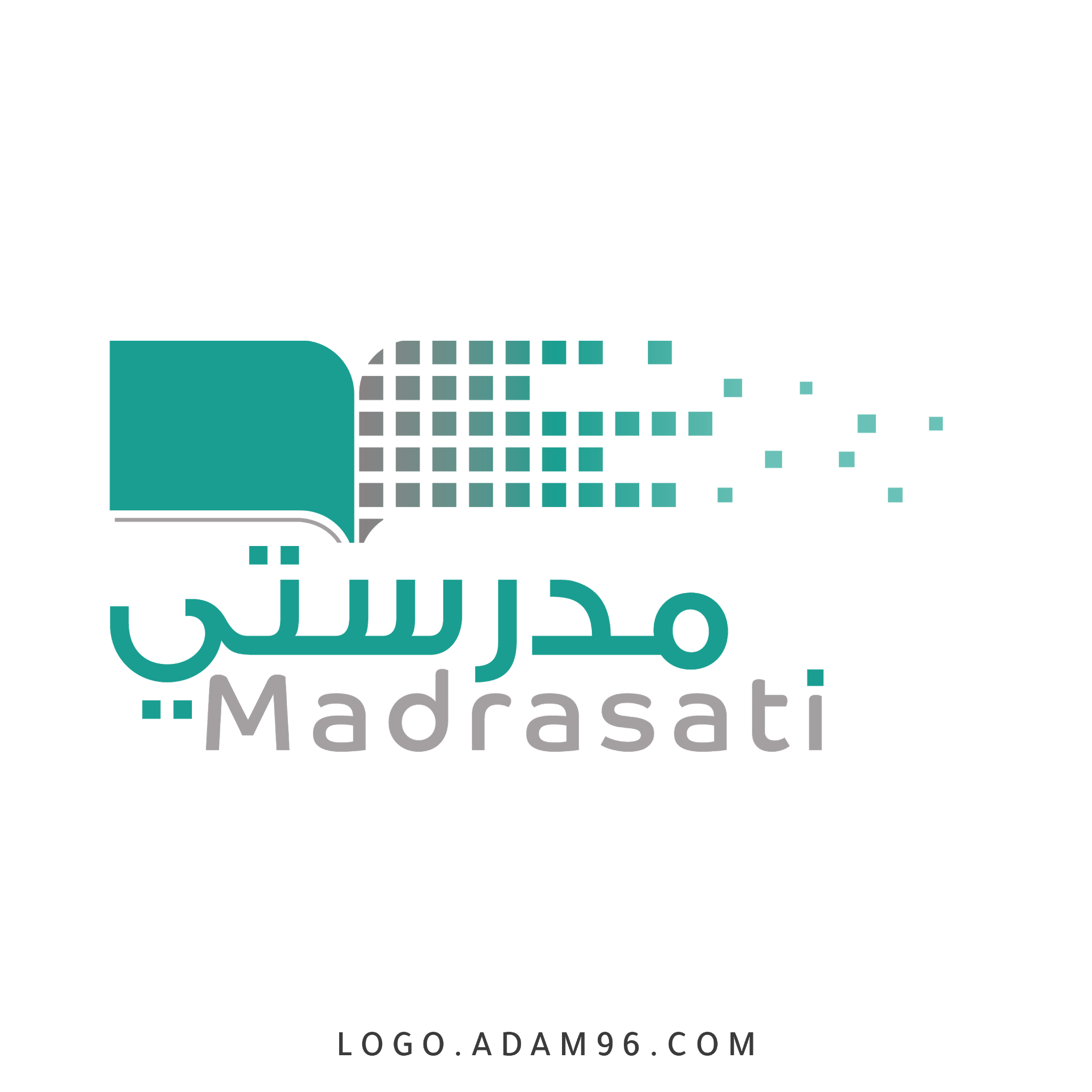 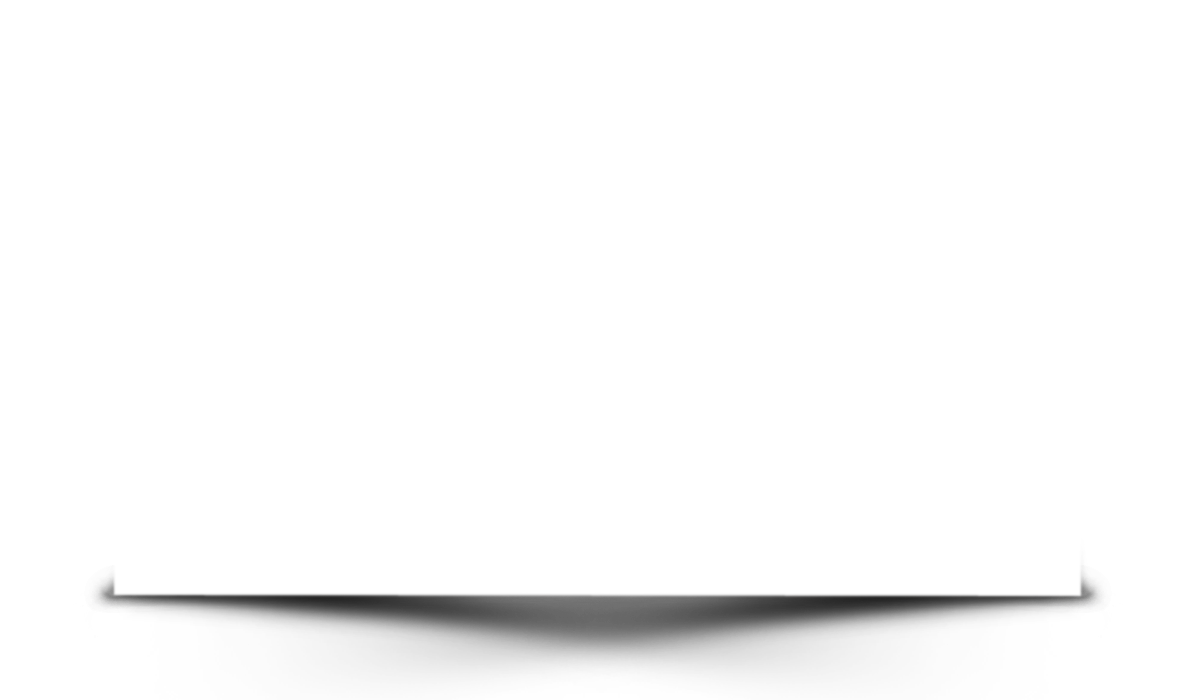